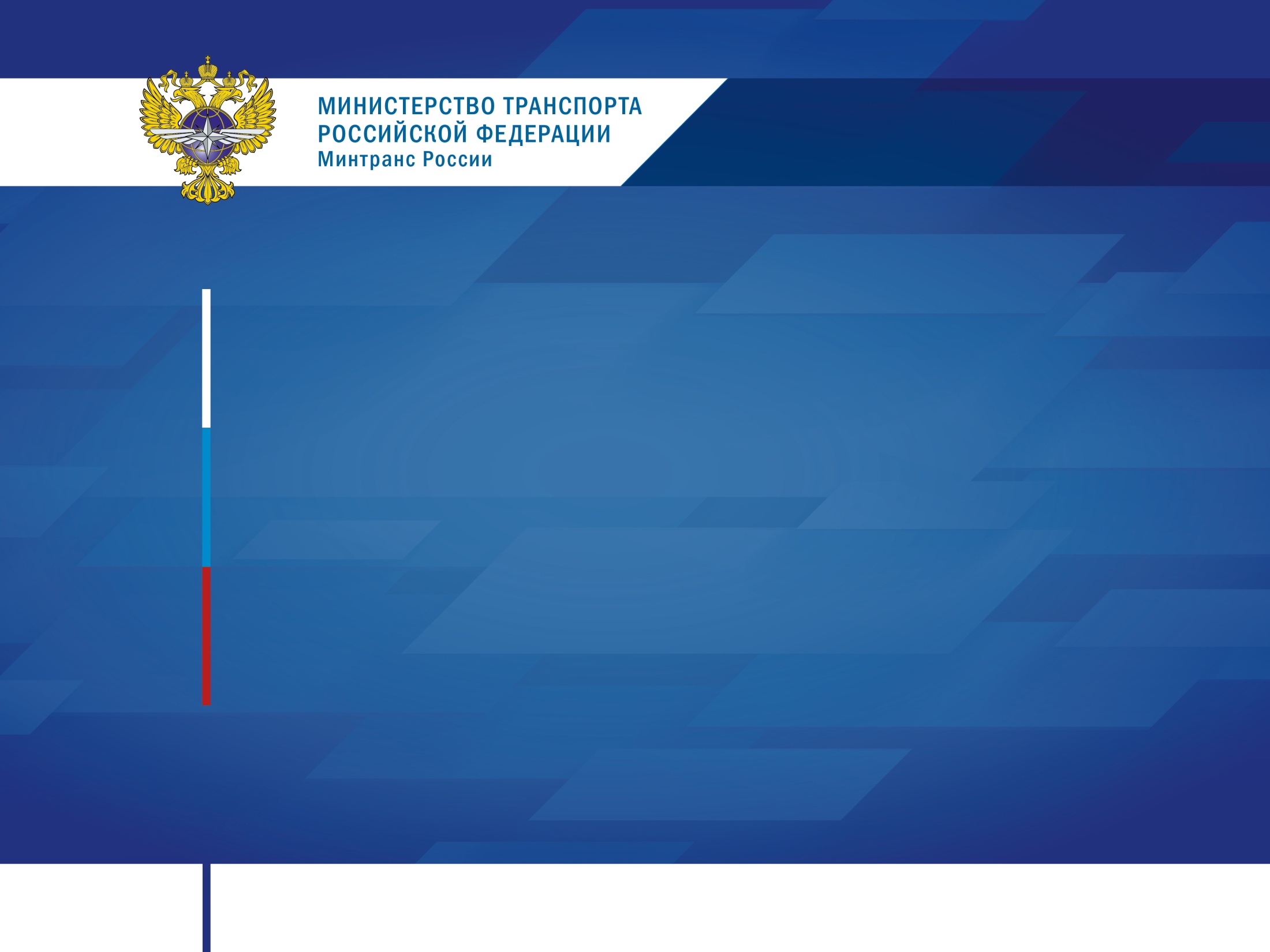 Информационная презентация 
по работе с сайтом 
Министерства транспорта Российской Федерации
www.mintrans.ru
2016 год
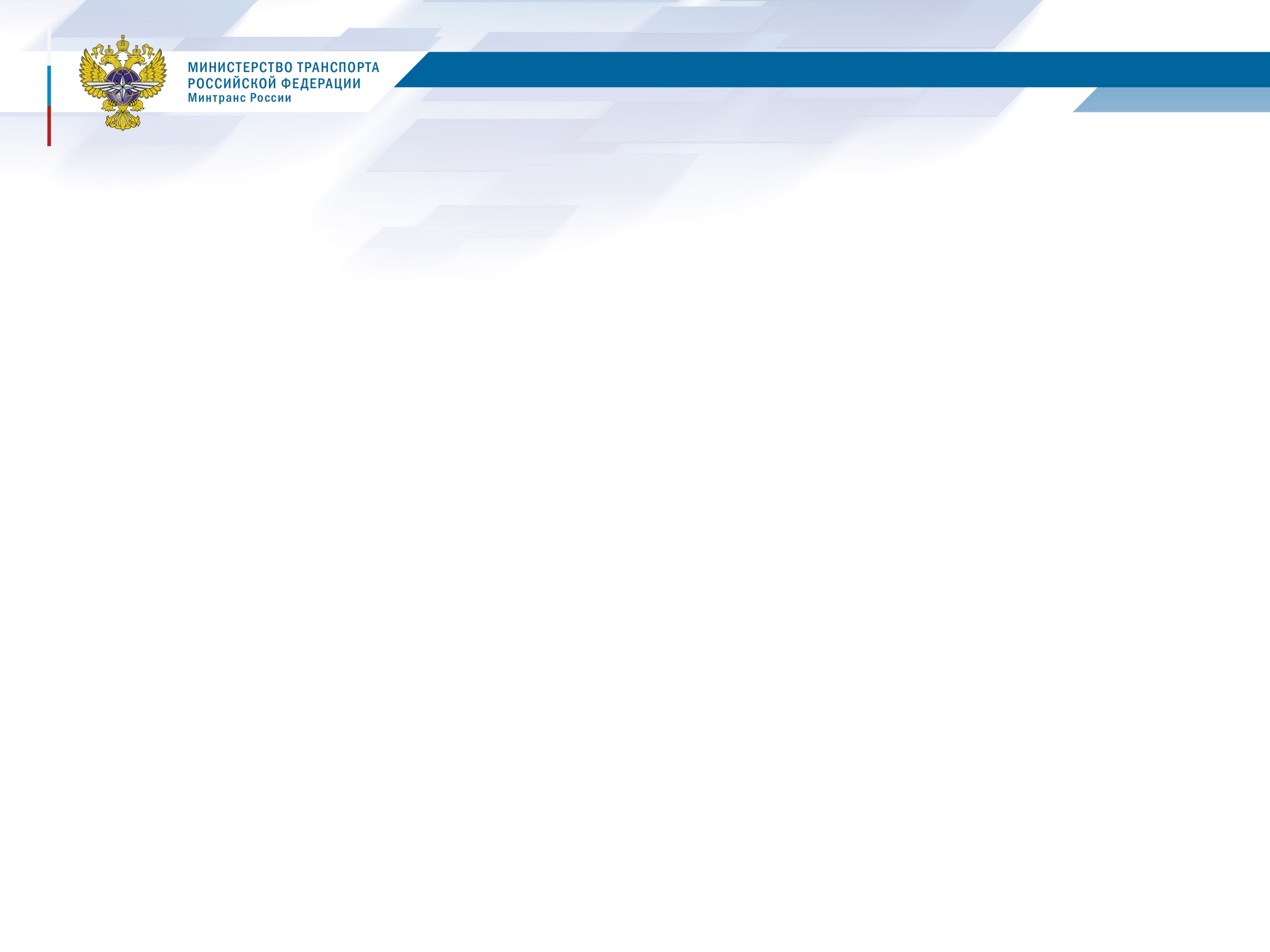 1. Главная страница сайта Министерства транспорта Российской Федерации
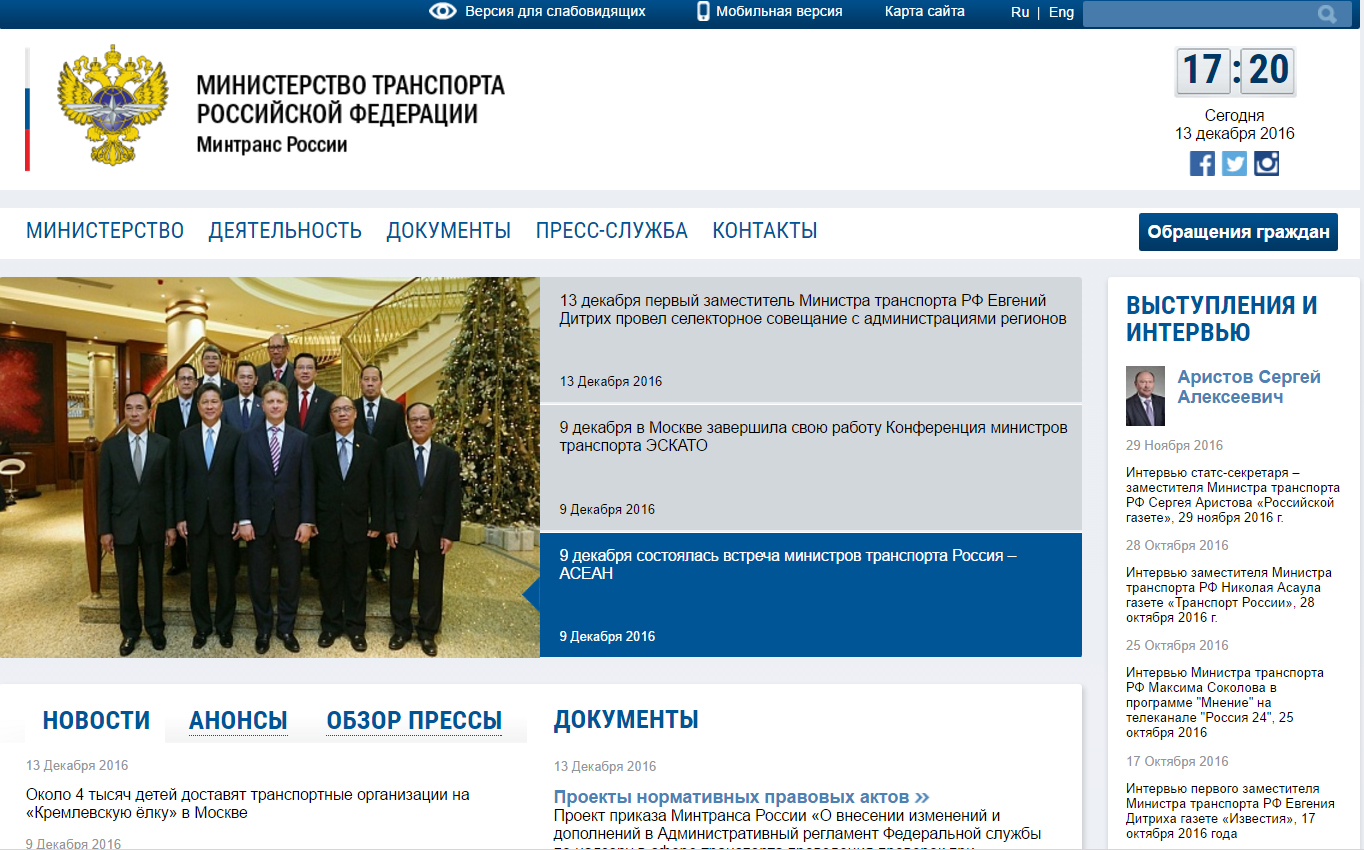 2
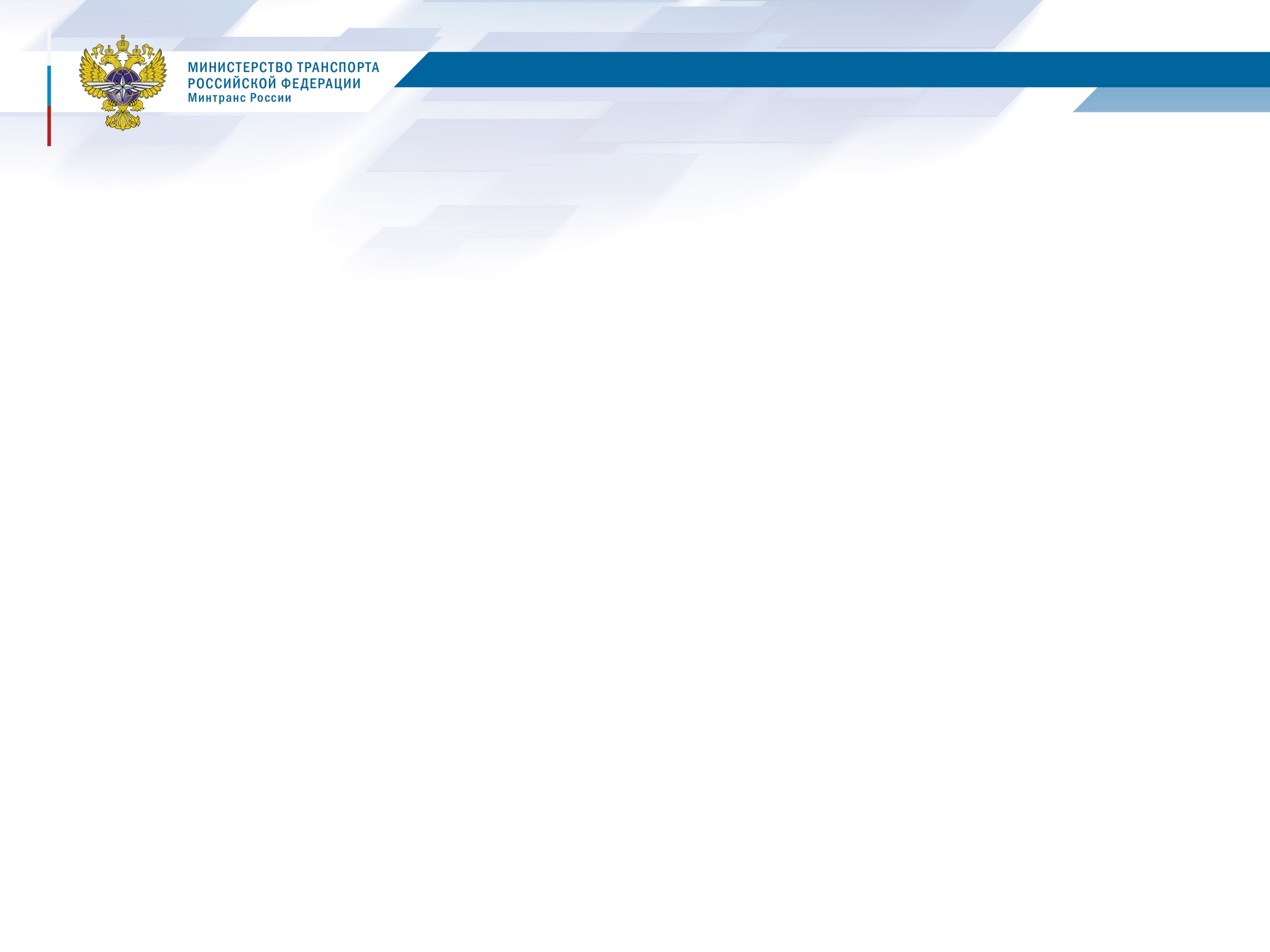 2. Структура Министерства транспорта Российской Федерации
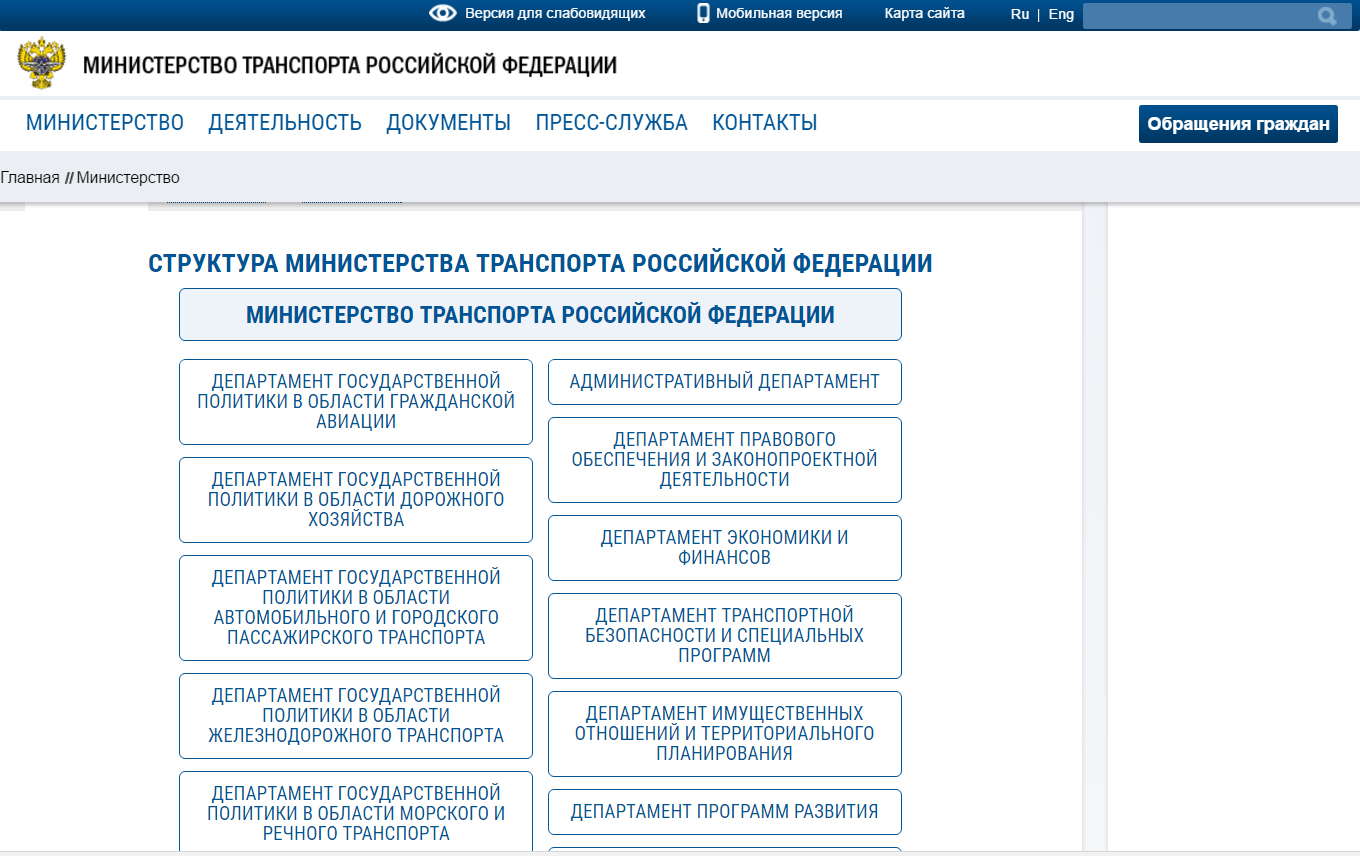 3
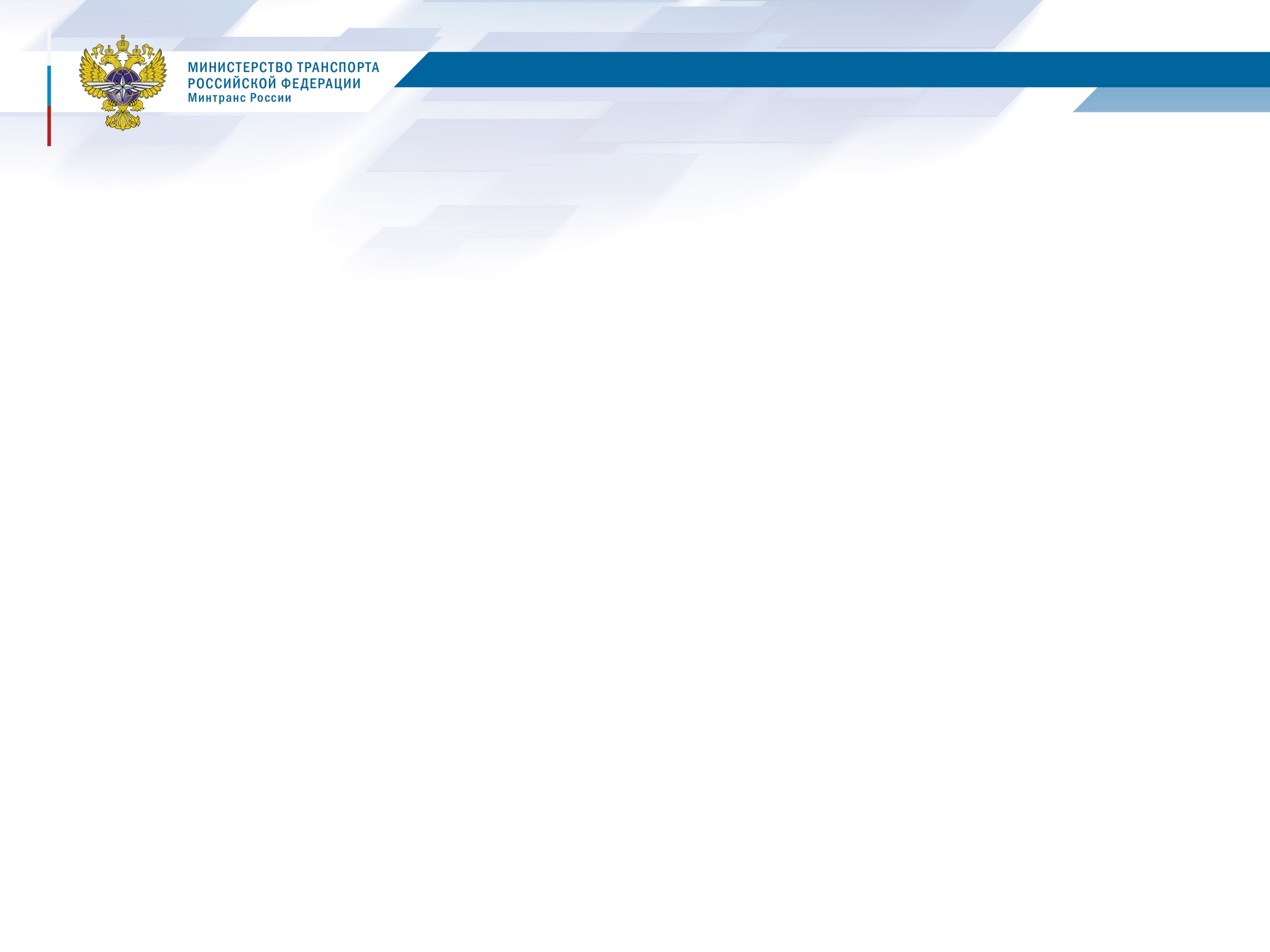 3. Оперативно посмотреть Новости
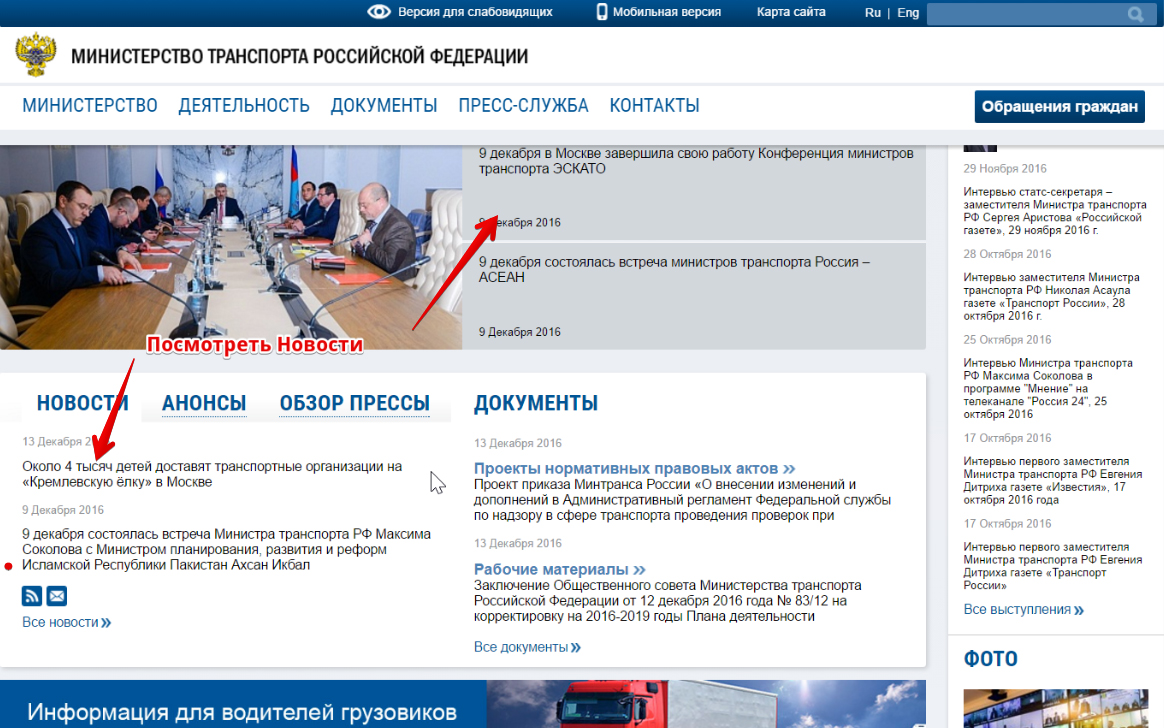 4
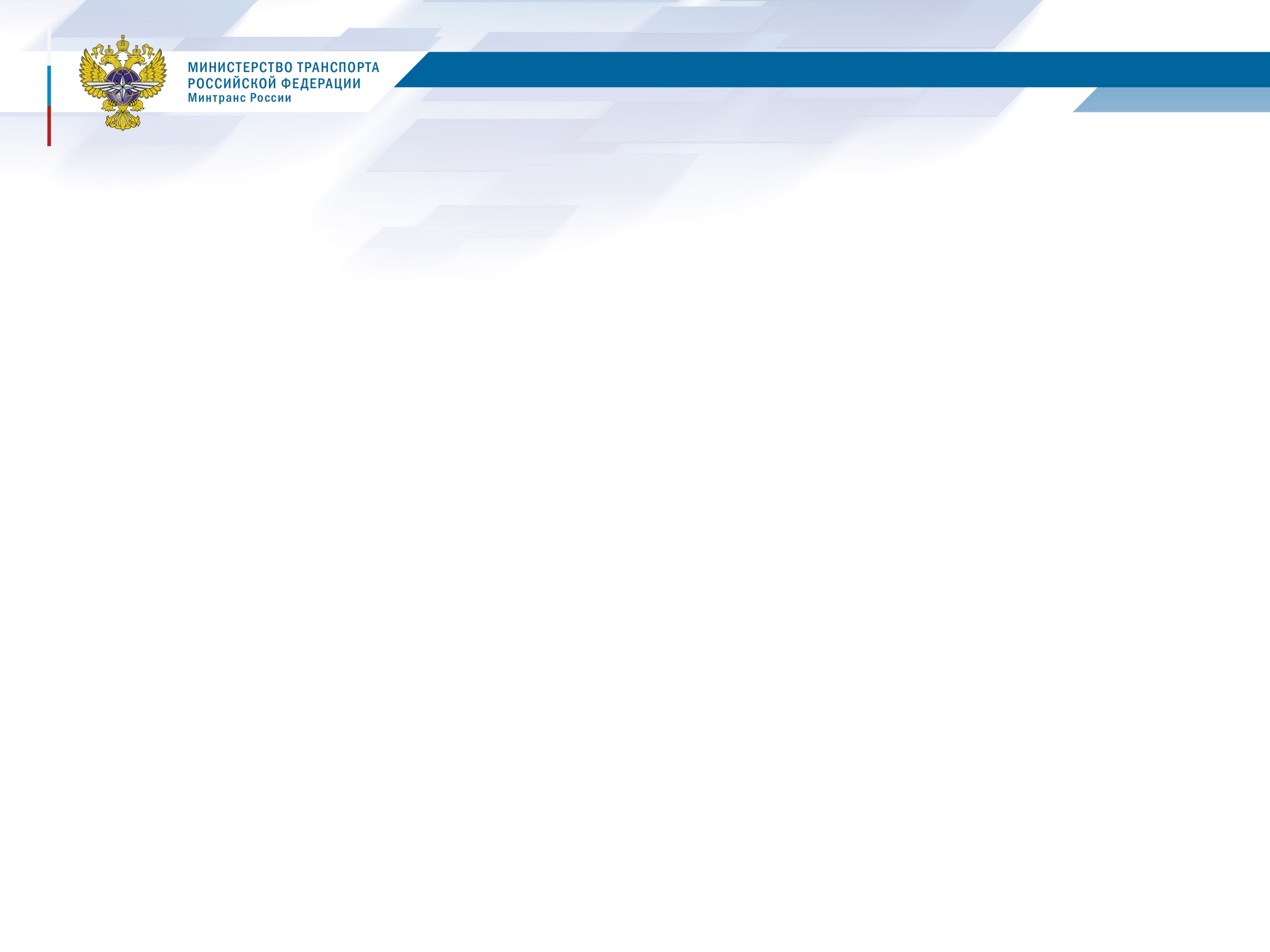 4. Оценить и поделиться понравившемся материалом
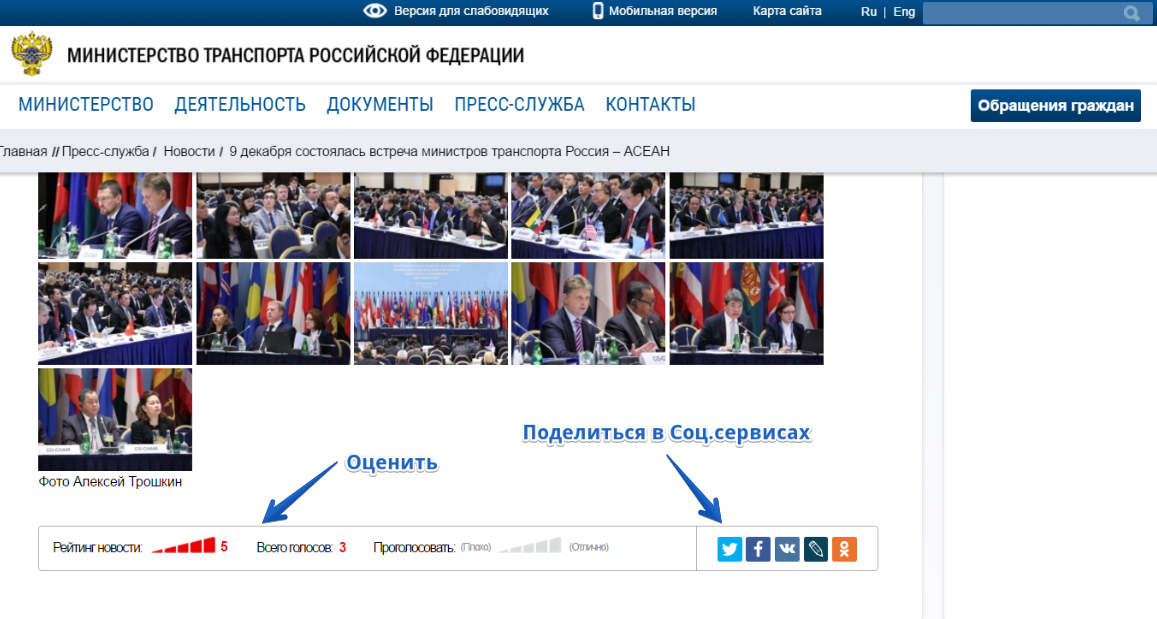 5
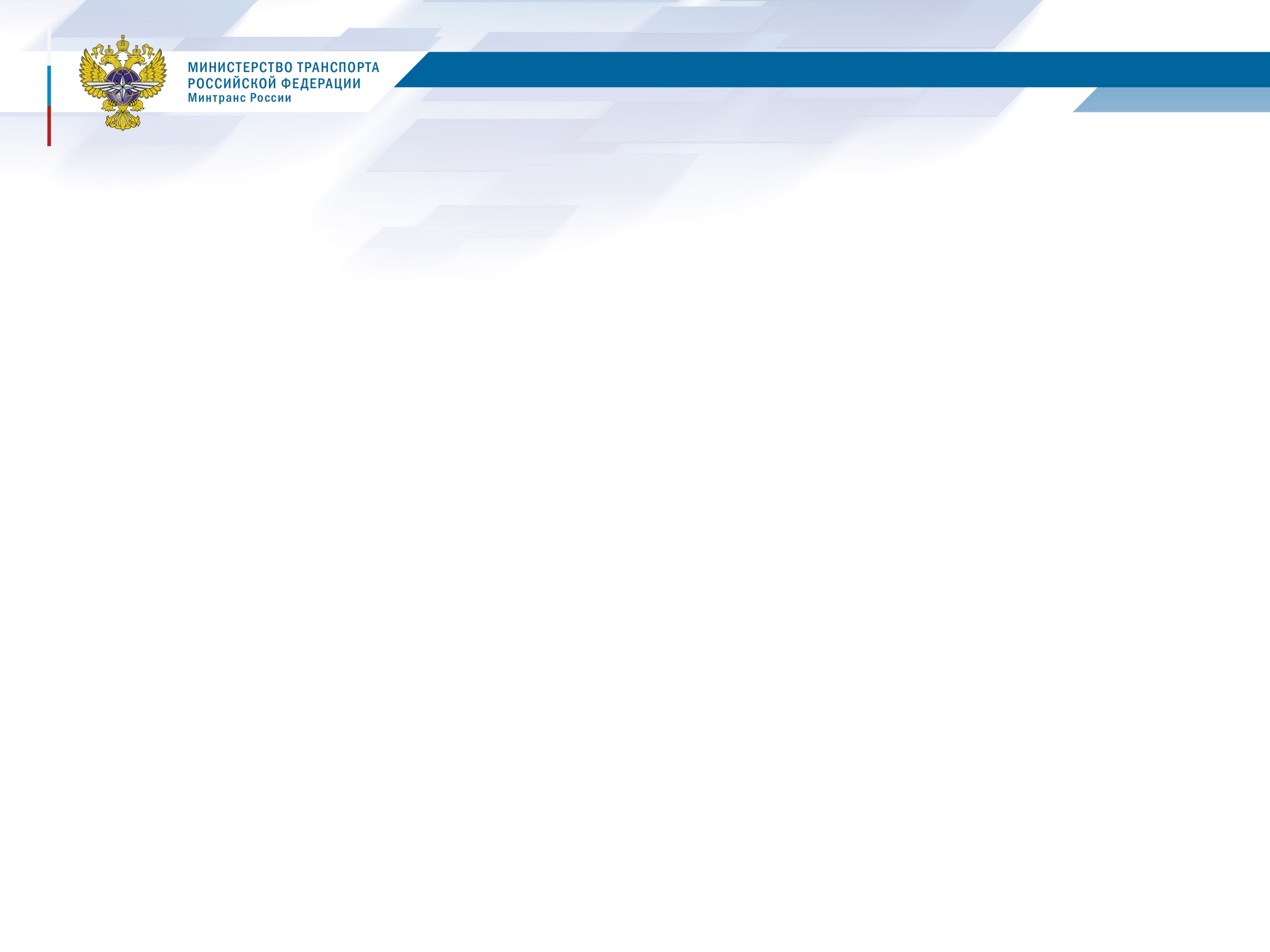 5. Принять участие в Опросах
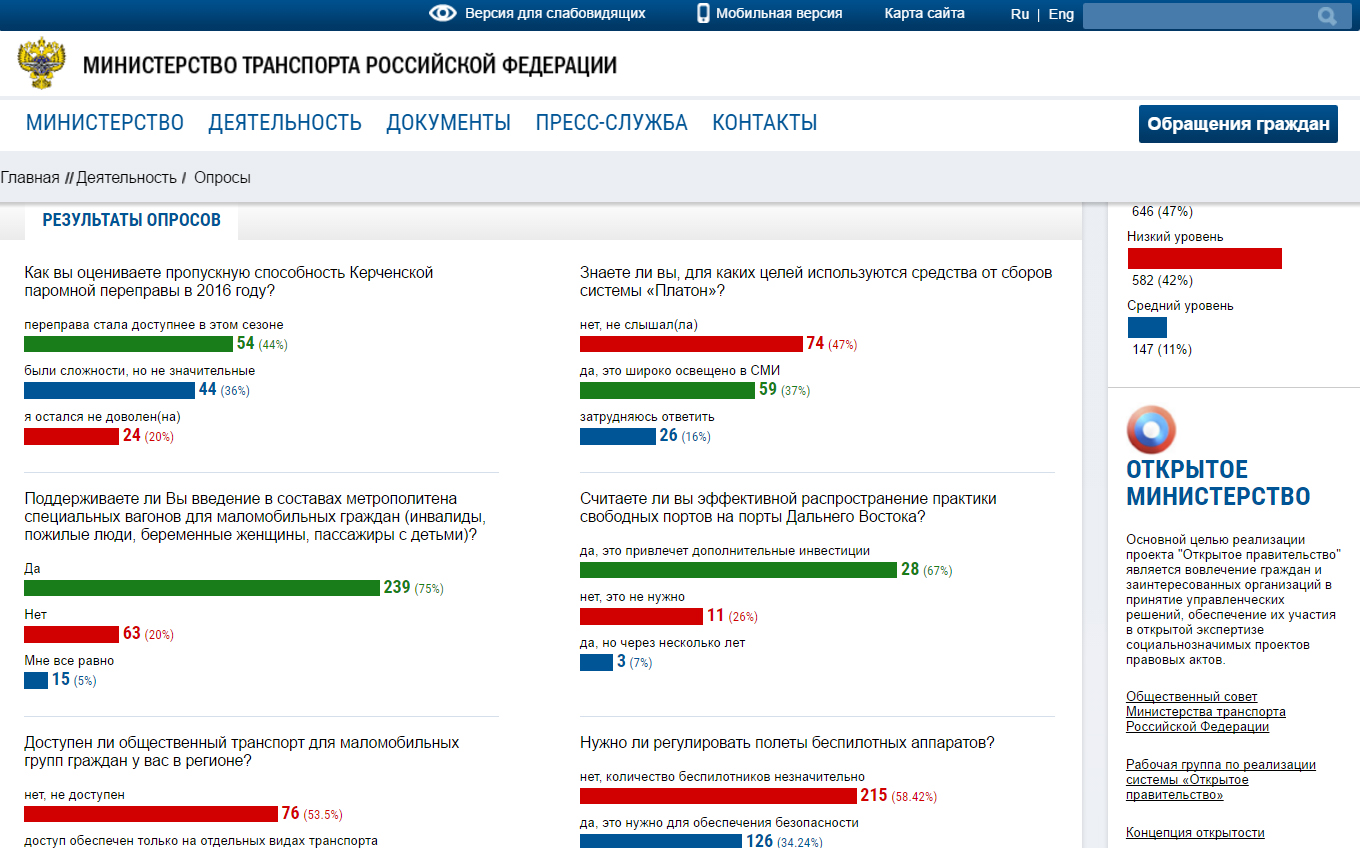 6
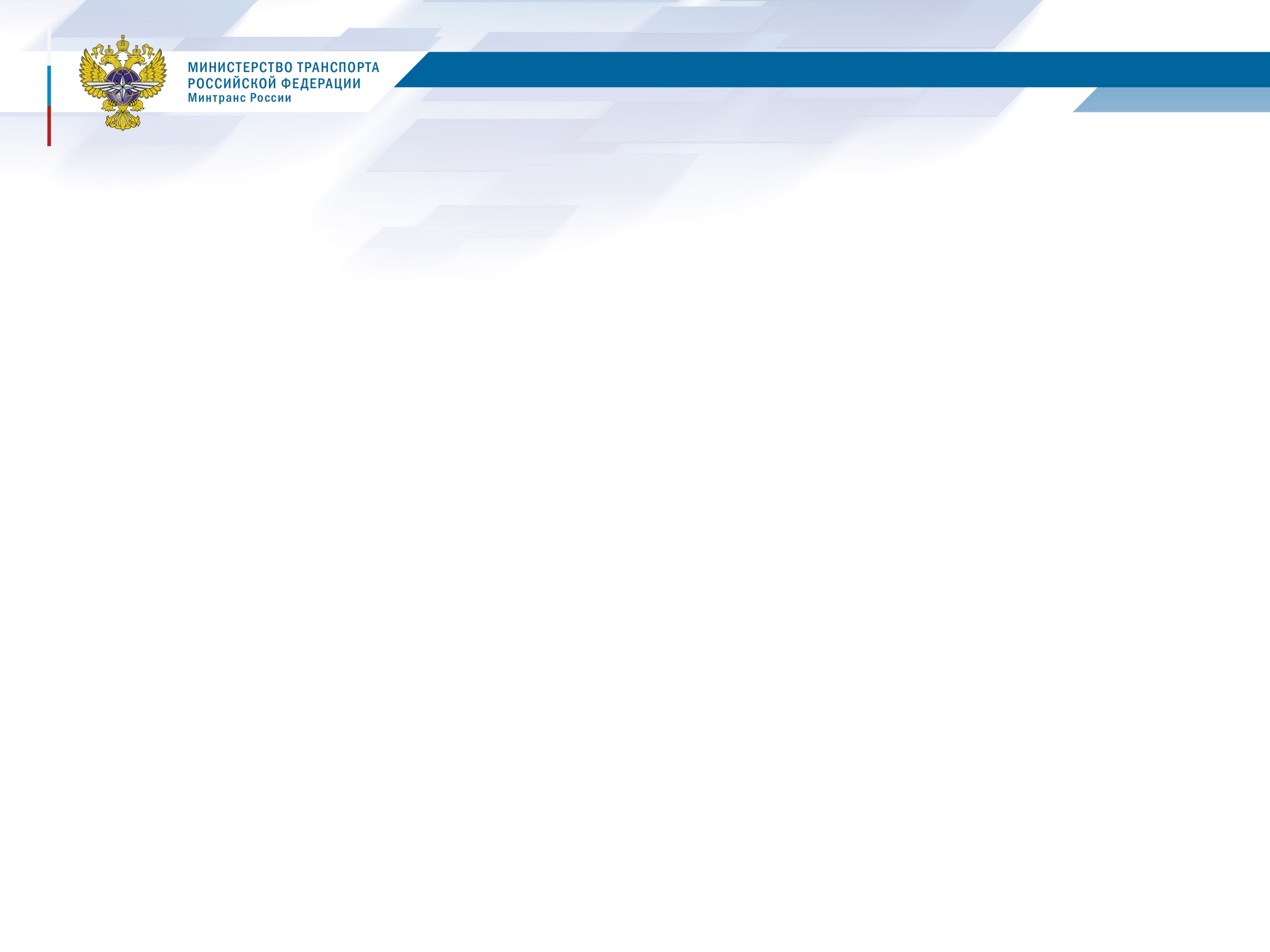 6. Подать обращение в Министерство транспорта Российской Федерации
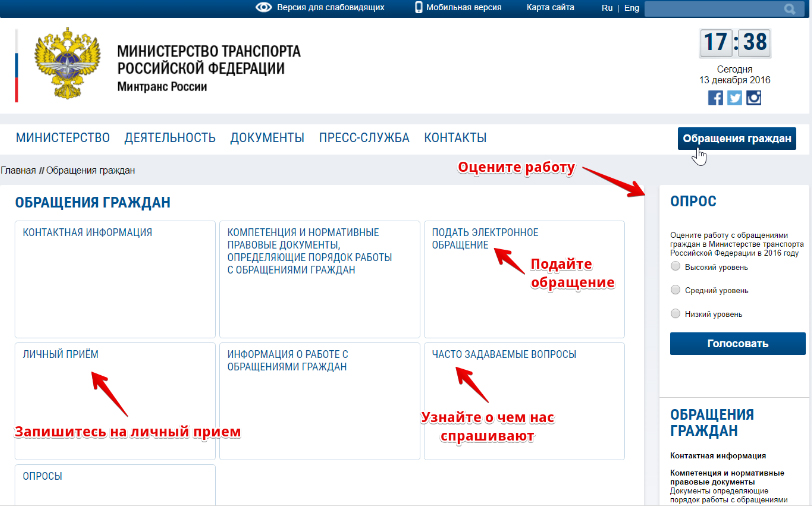 7
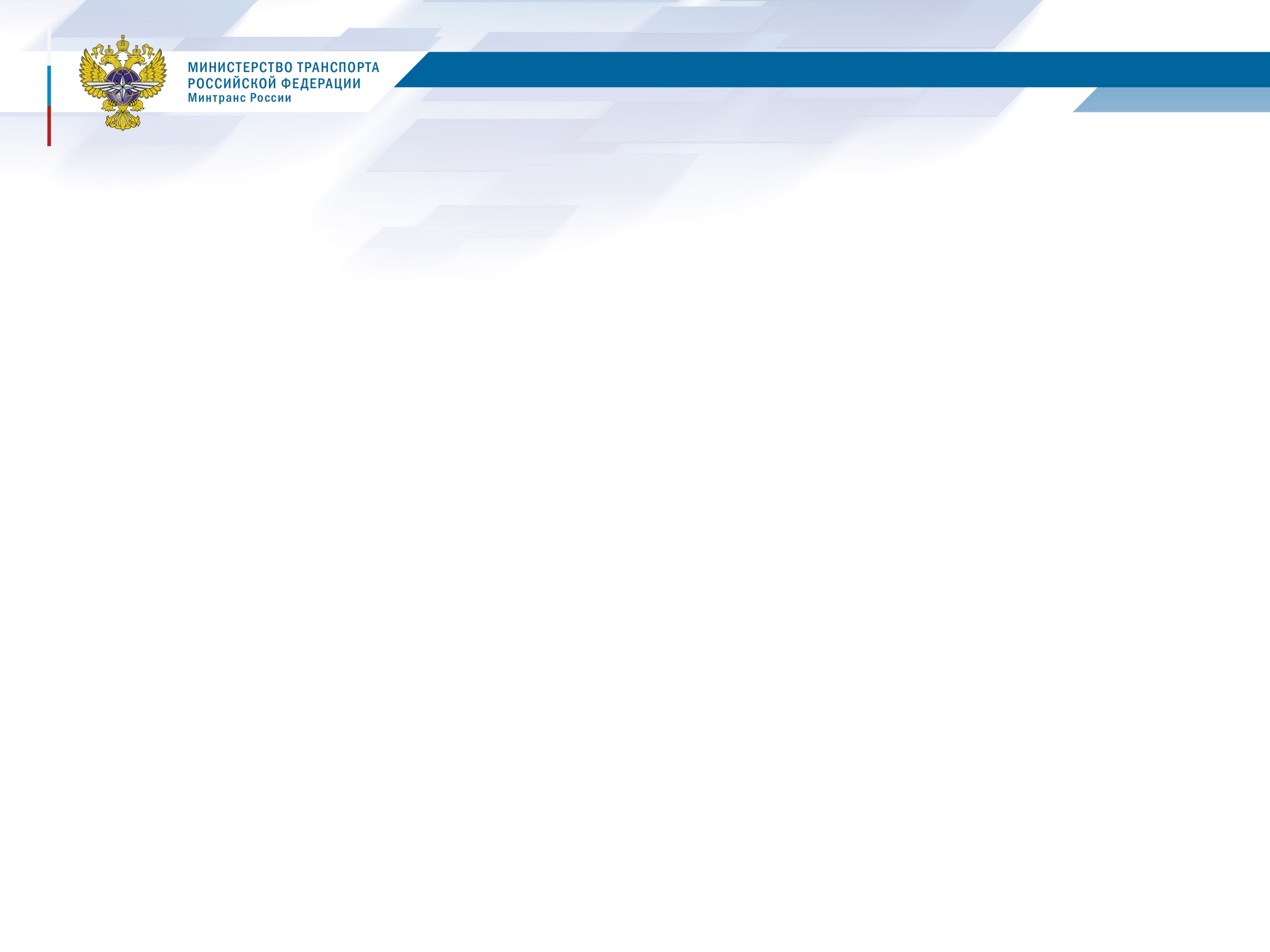 7. Оценить работу Минтранса России по борьбе с коррупцией
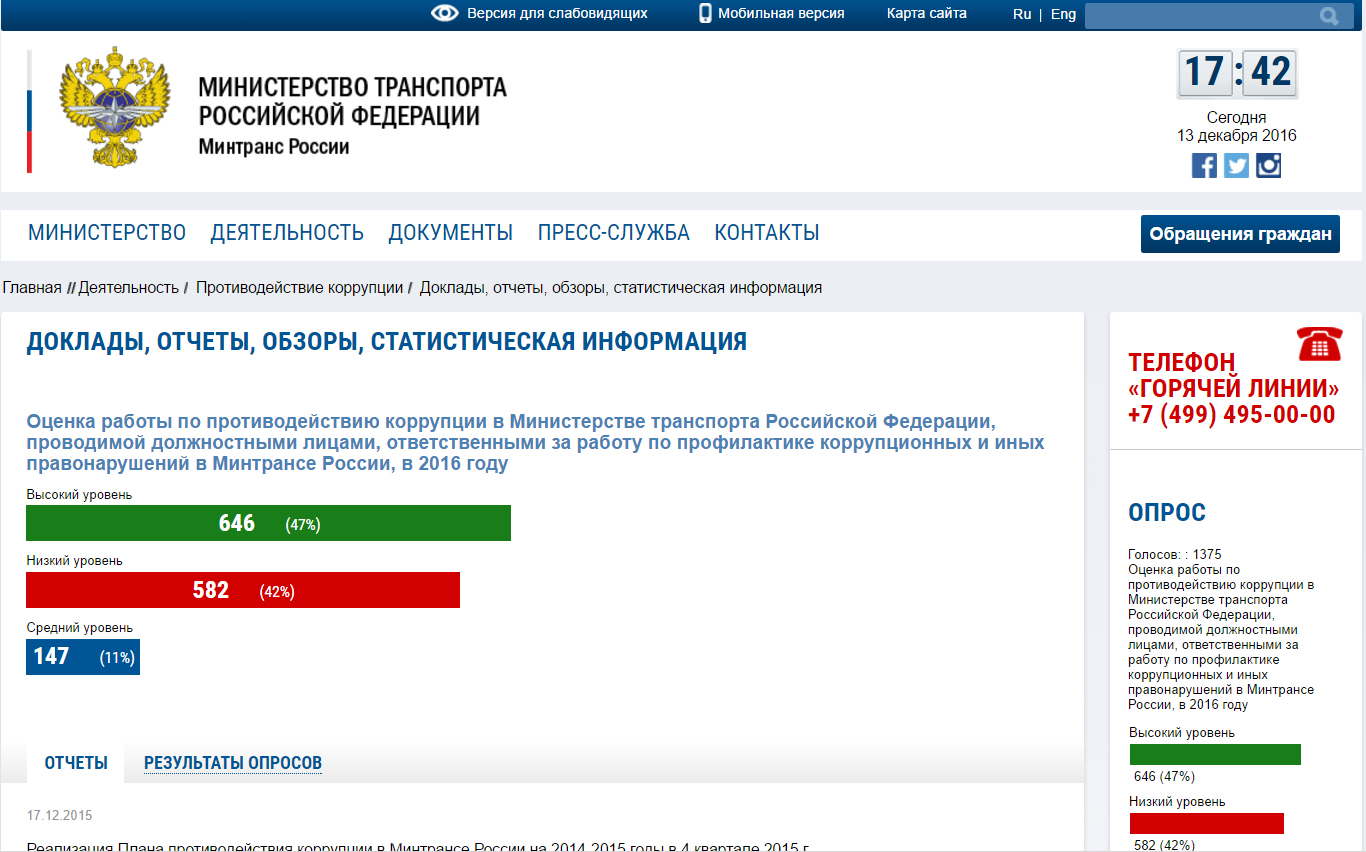 8
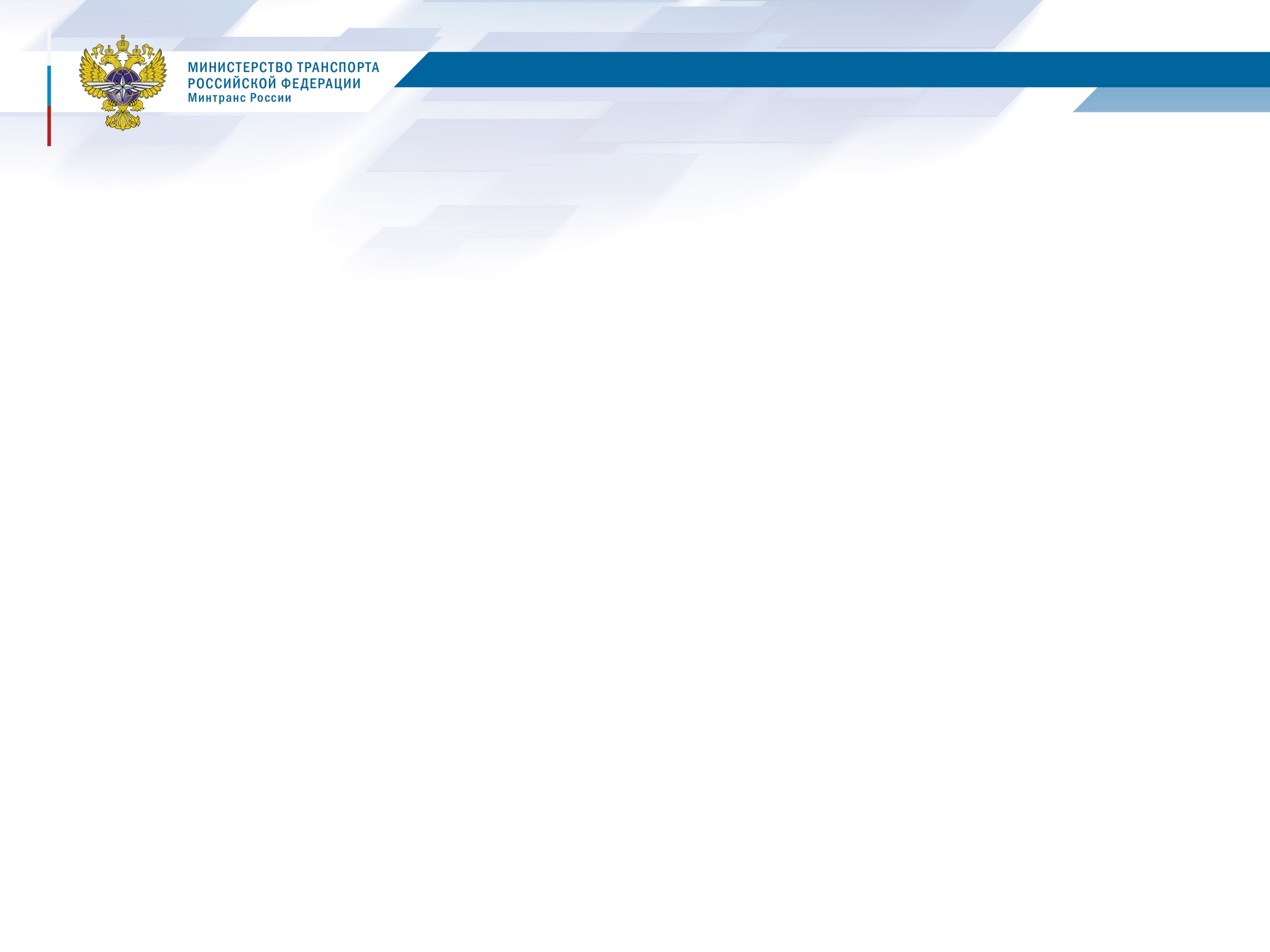 8. Посмотреть, скачать и оценить наборы Открытых данных
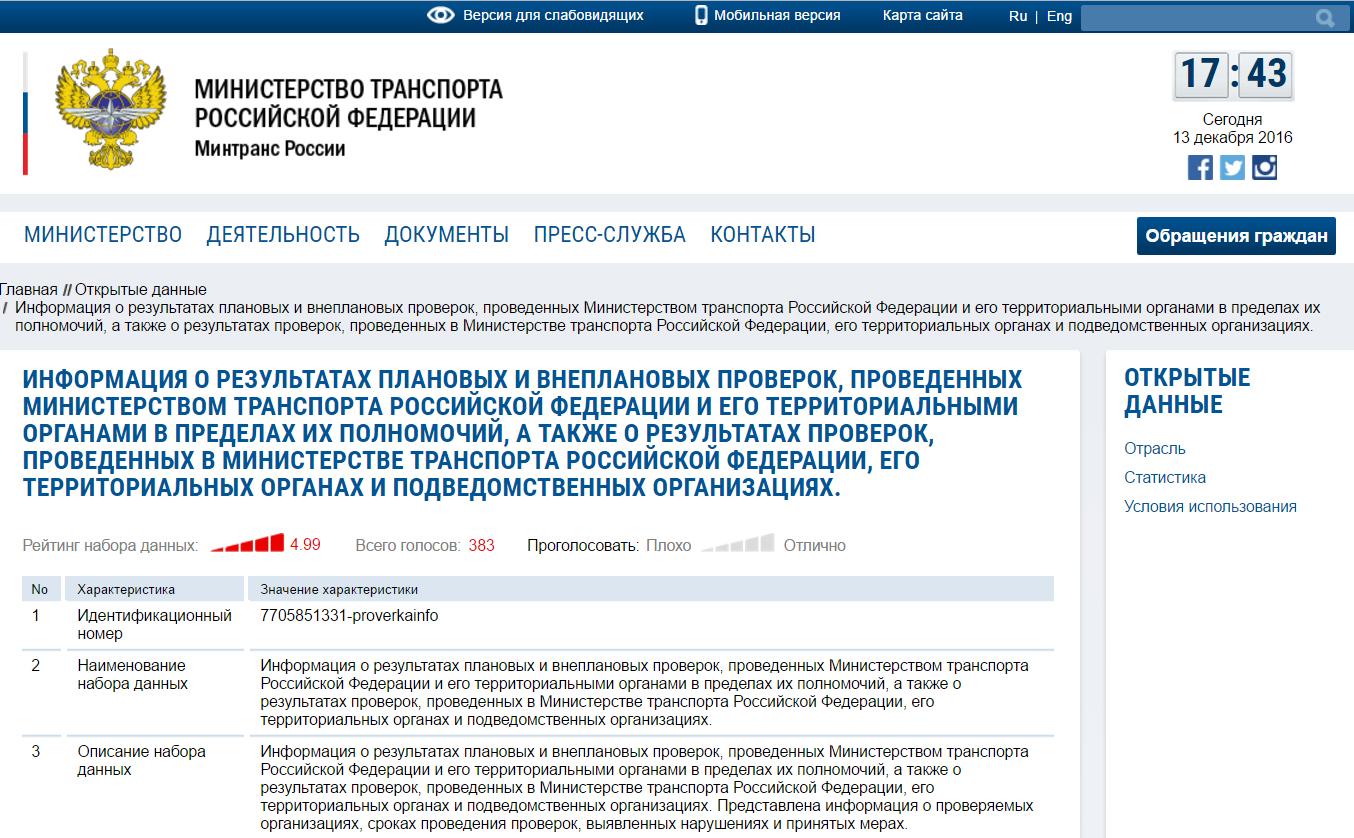 9
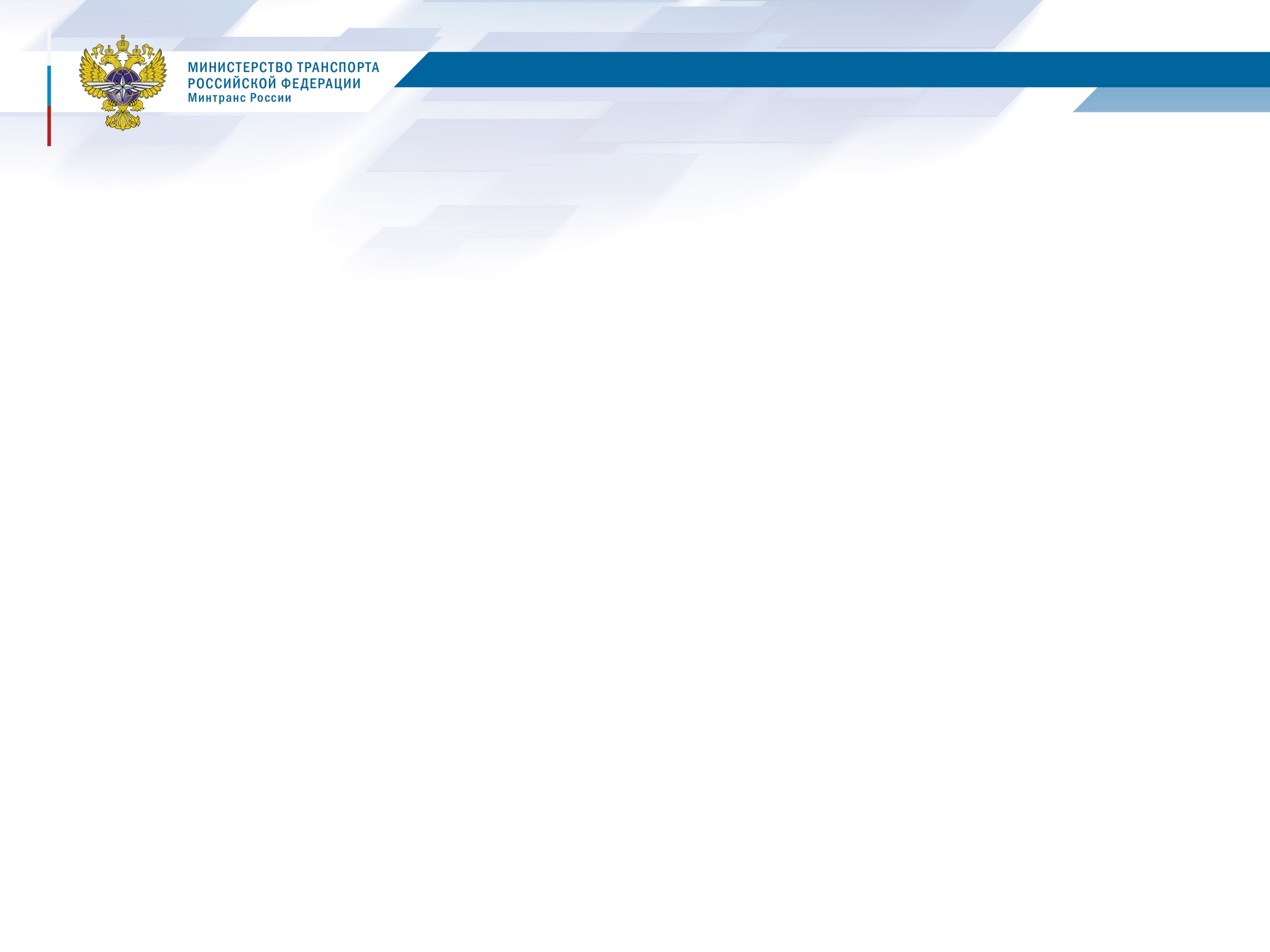 9. Подать анкету и пройти онлайн тестирование в кадровый резерв Минтранса России
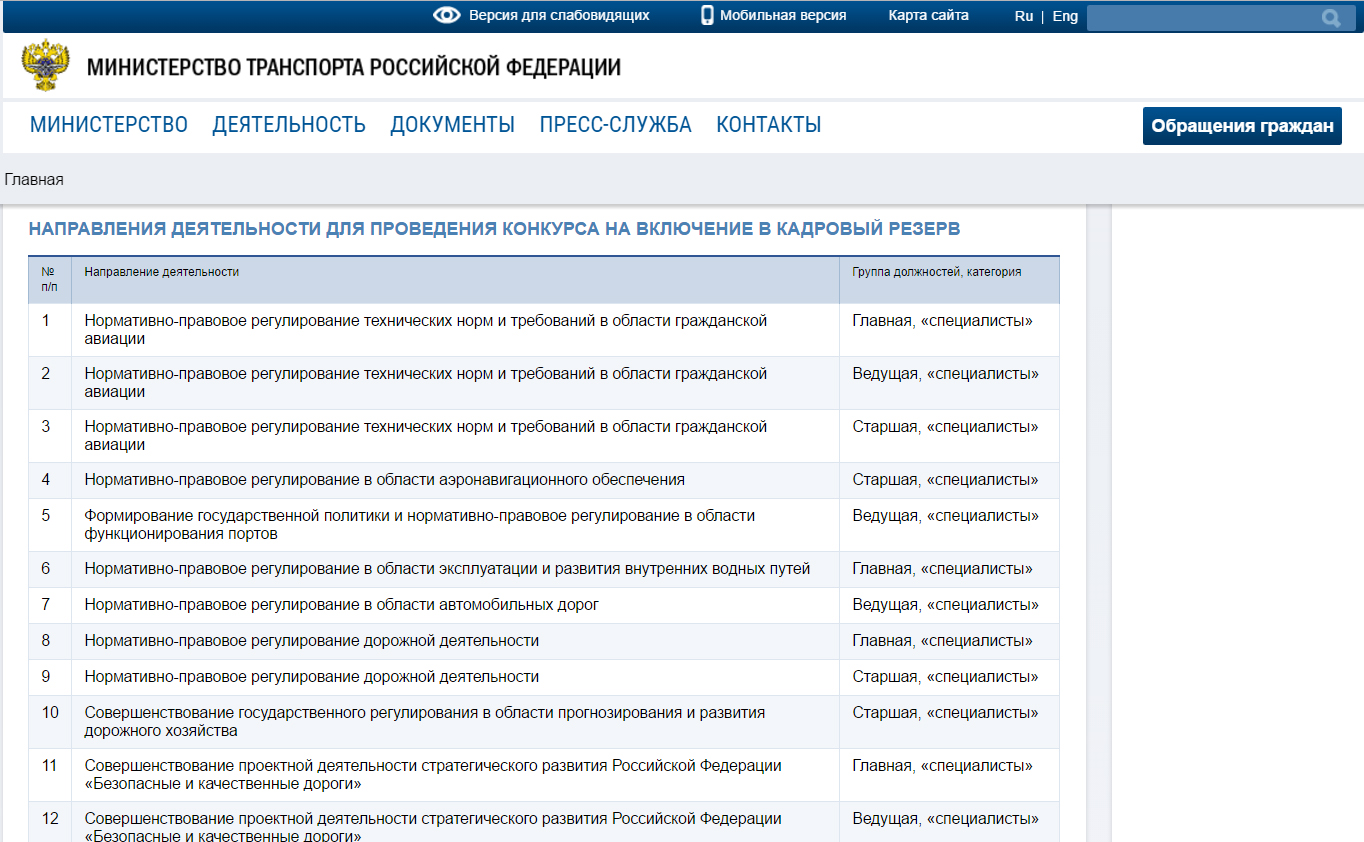 10
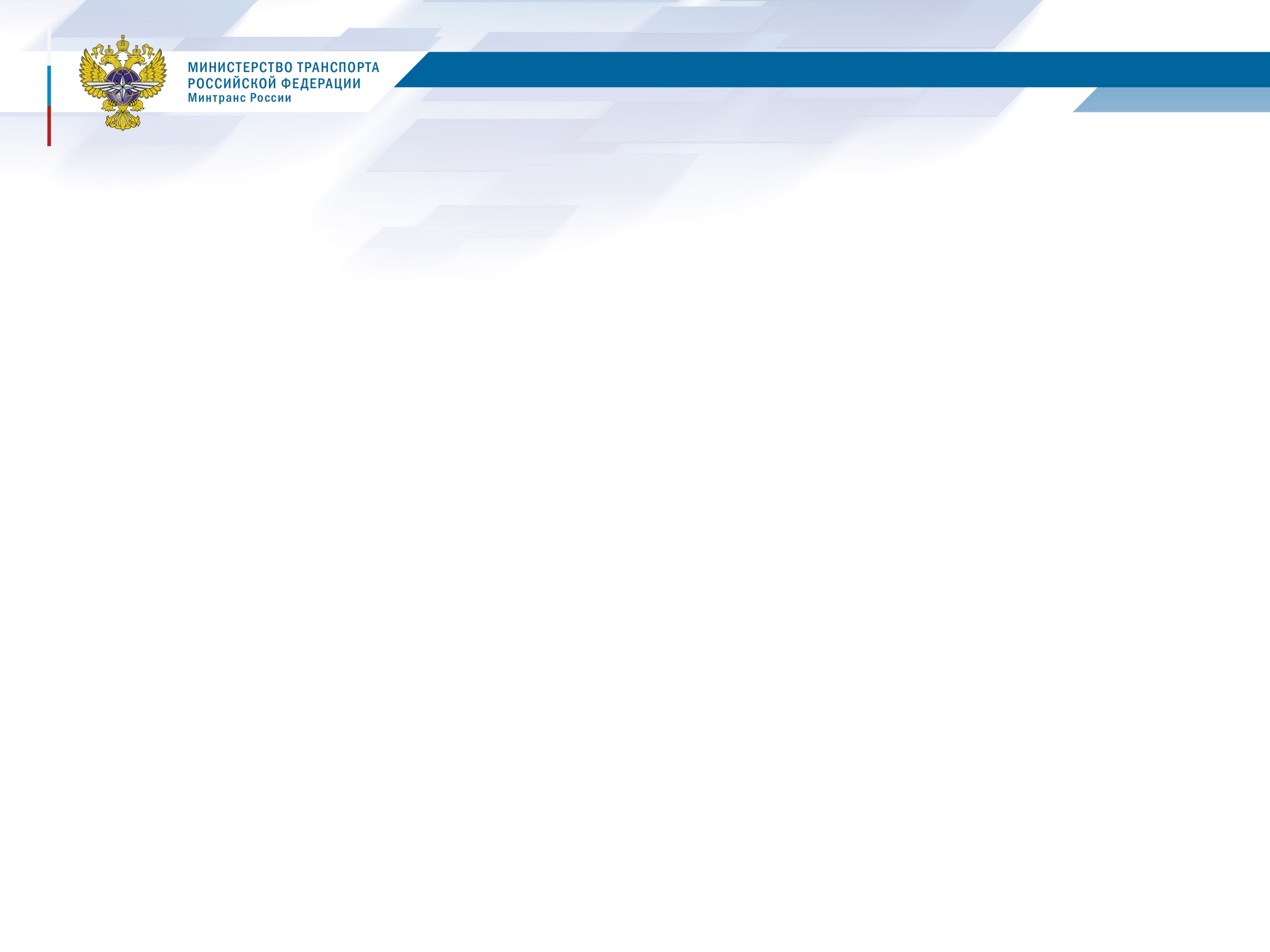 10. Ознакомиться с перечнем транспортных вузов на карте России
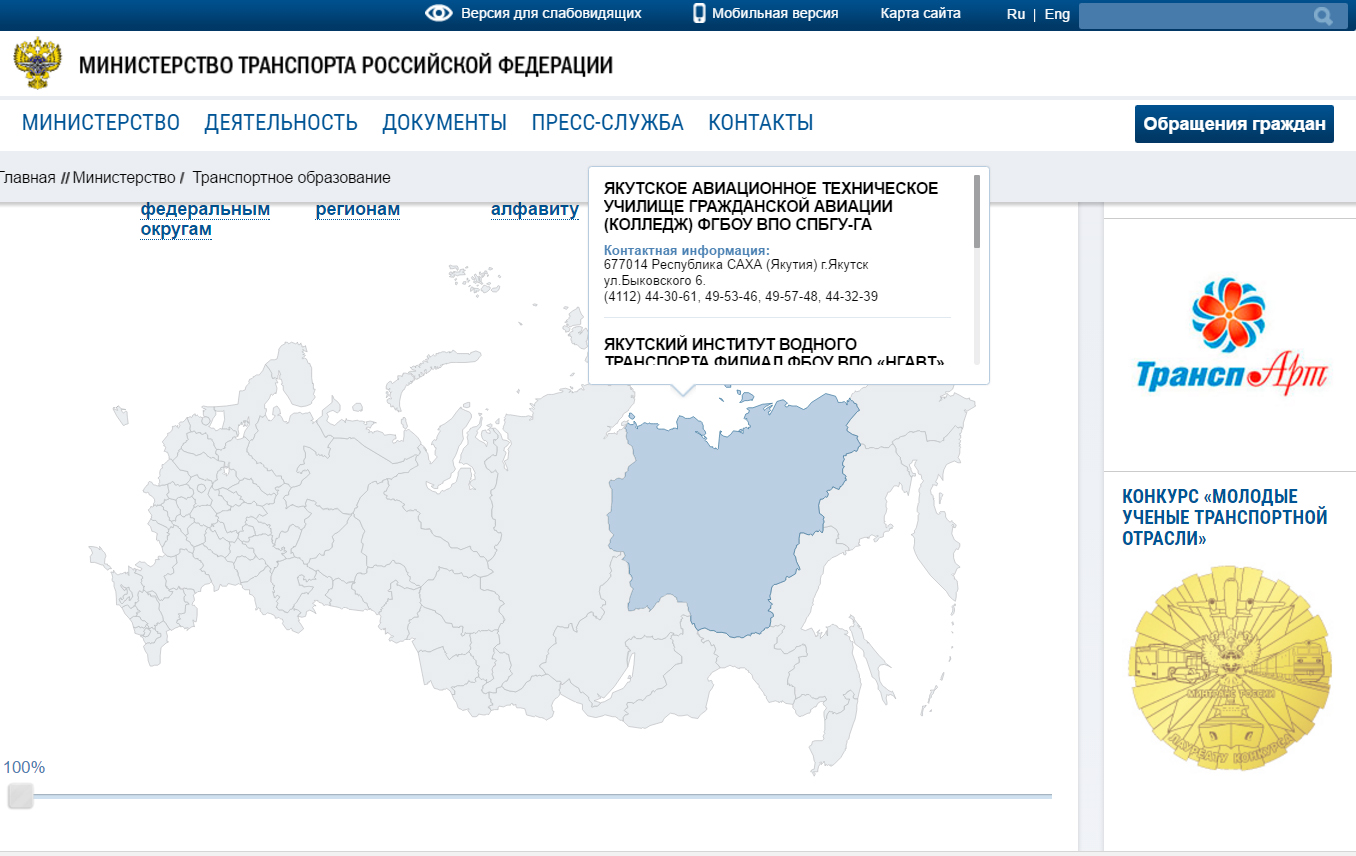 11
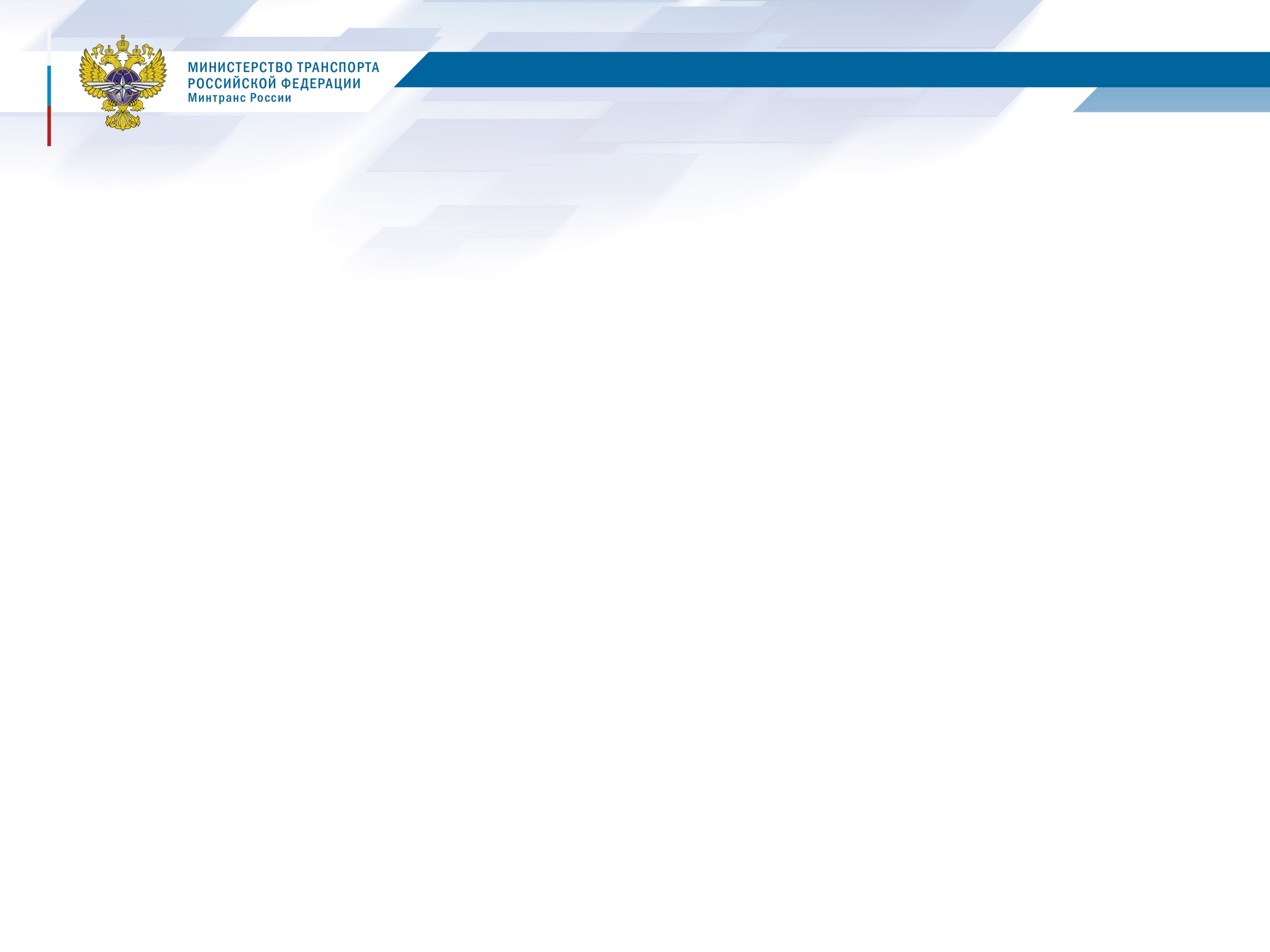 11. Посмотреть информация о транспорте региона – интерактивная карта «Транспорт России»
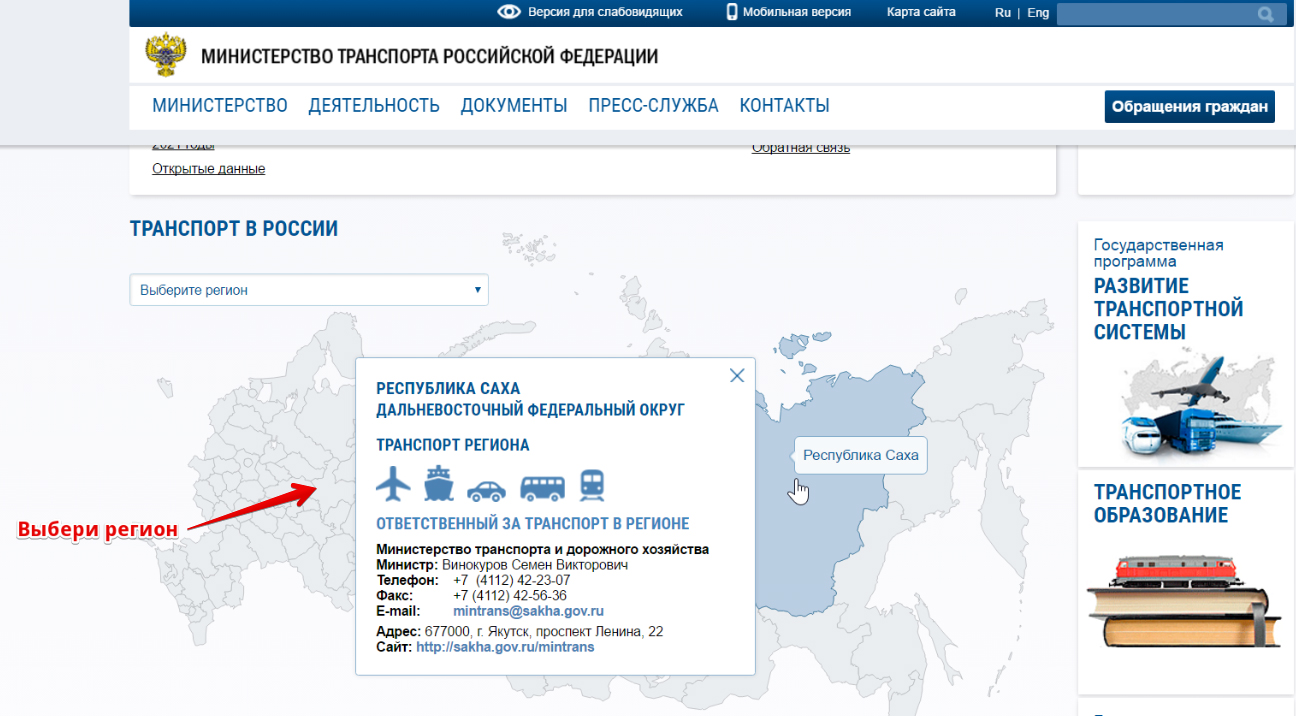 12
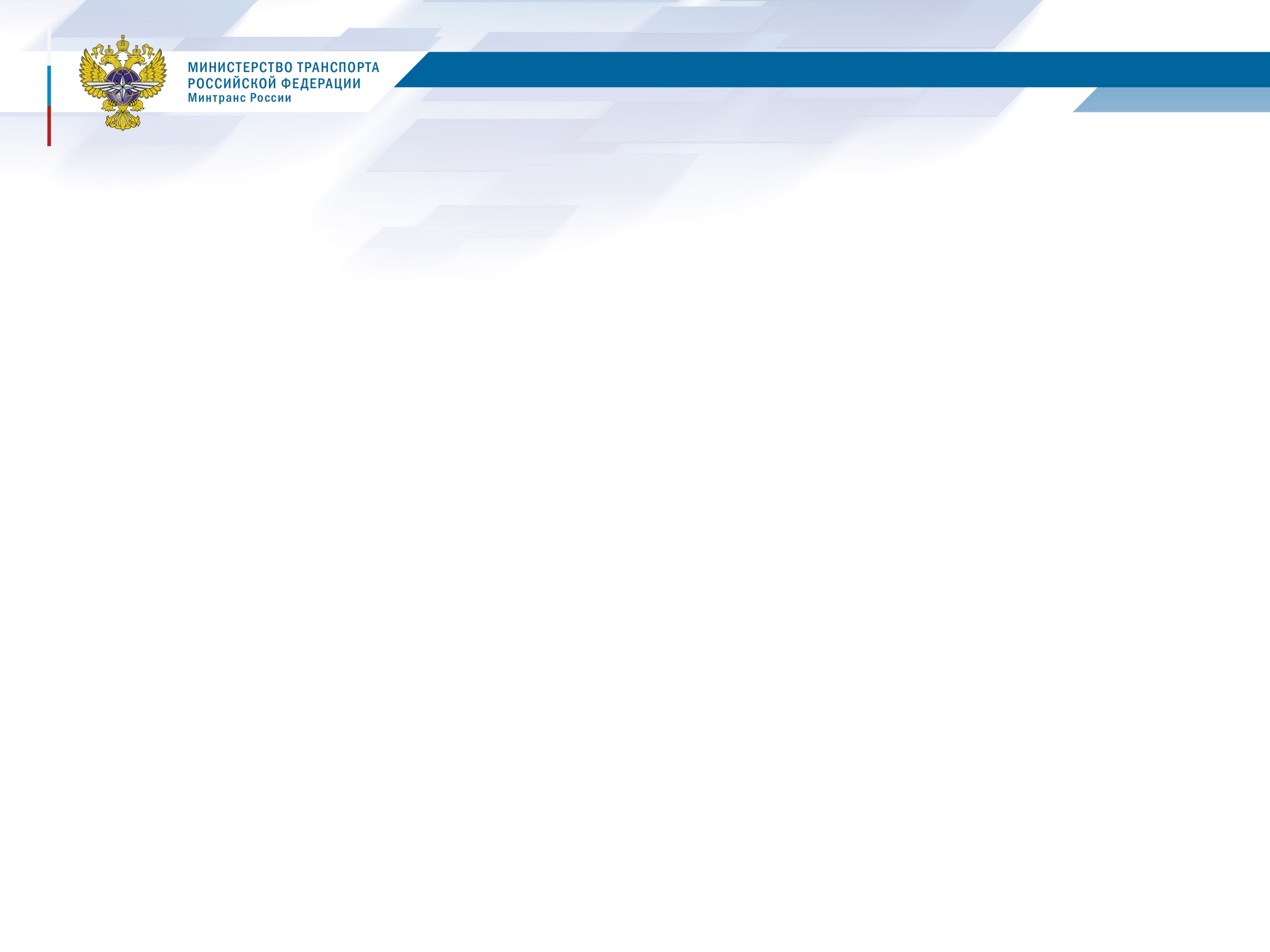 12. Ознакомиться с приоритетными проектами
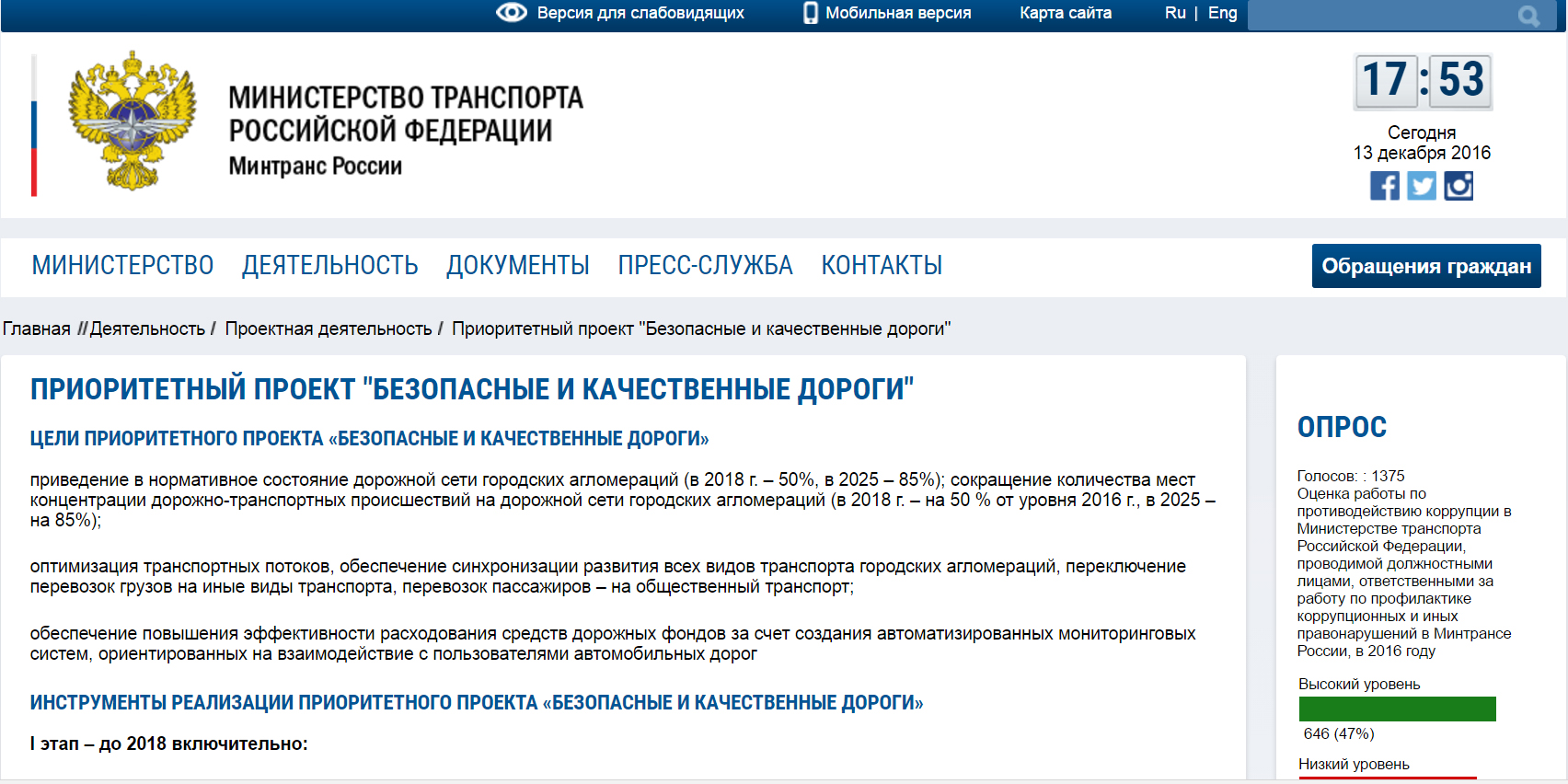 13
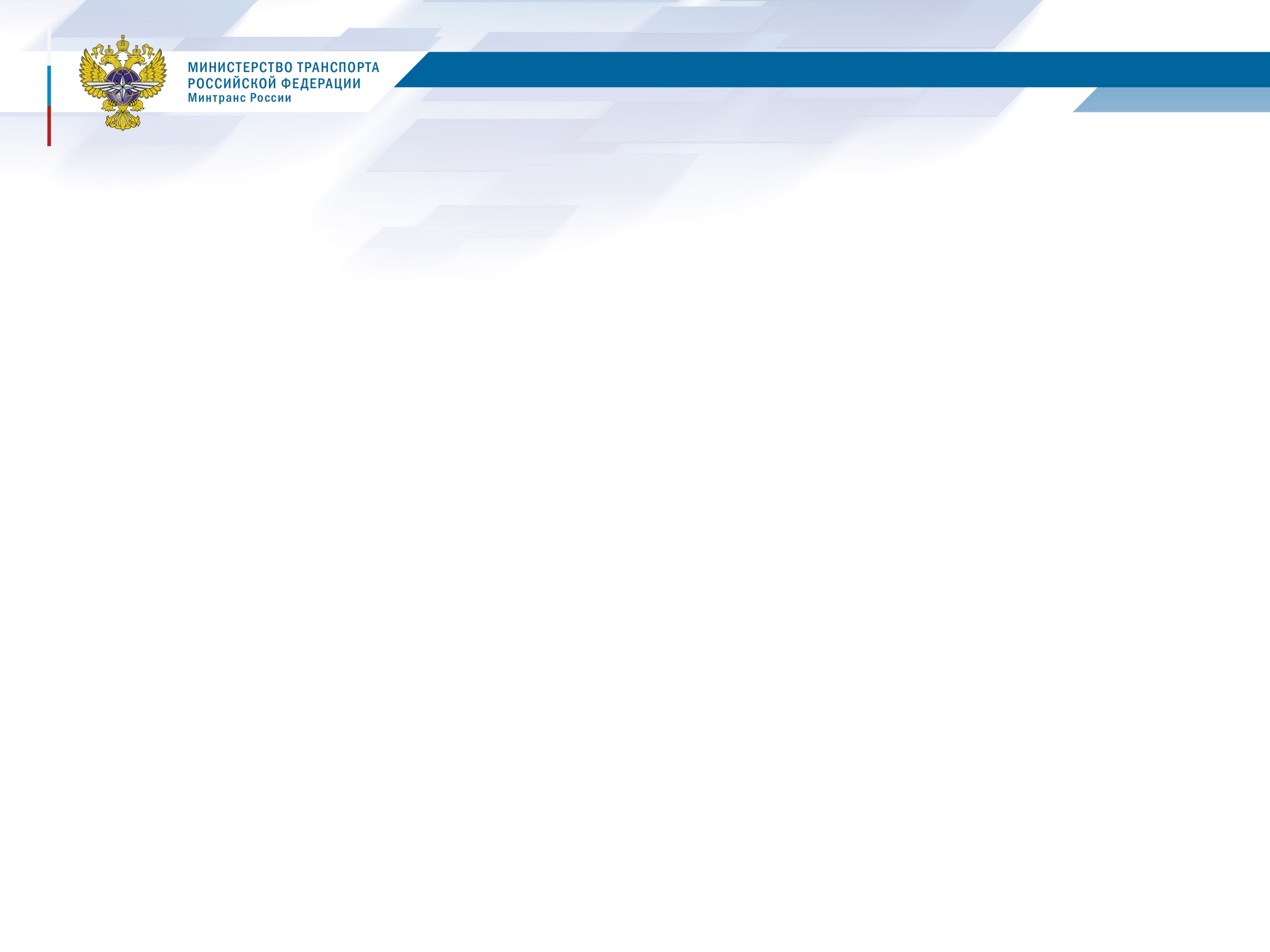 13. Раздел История: руководители транспортного комплекса
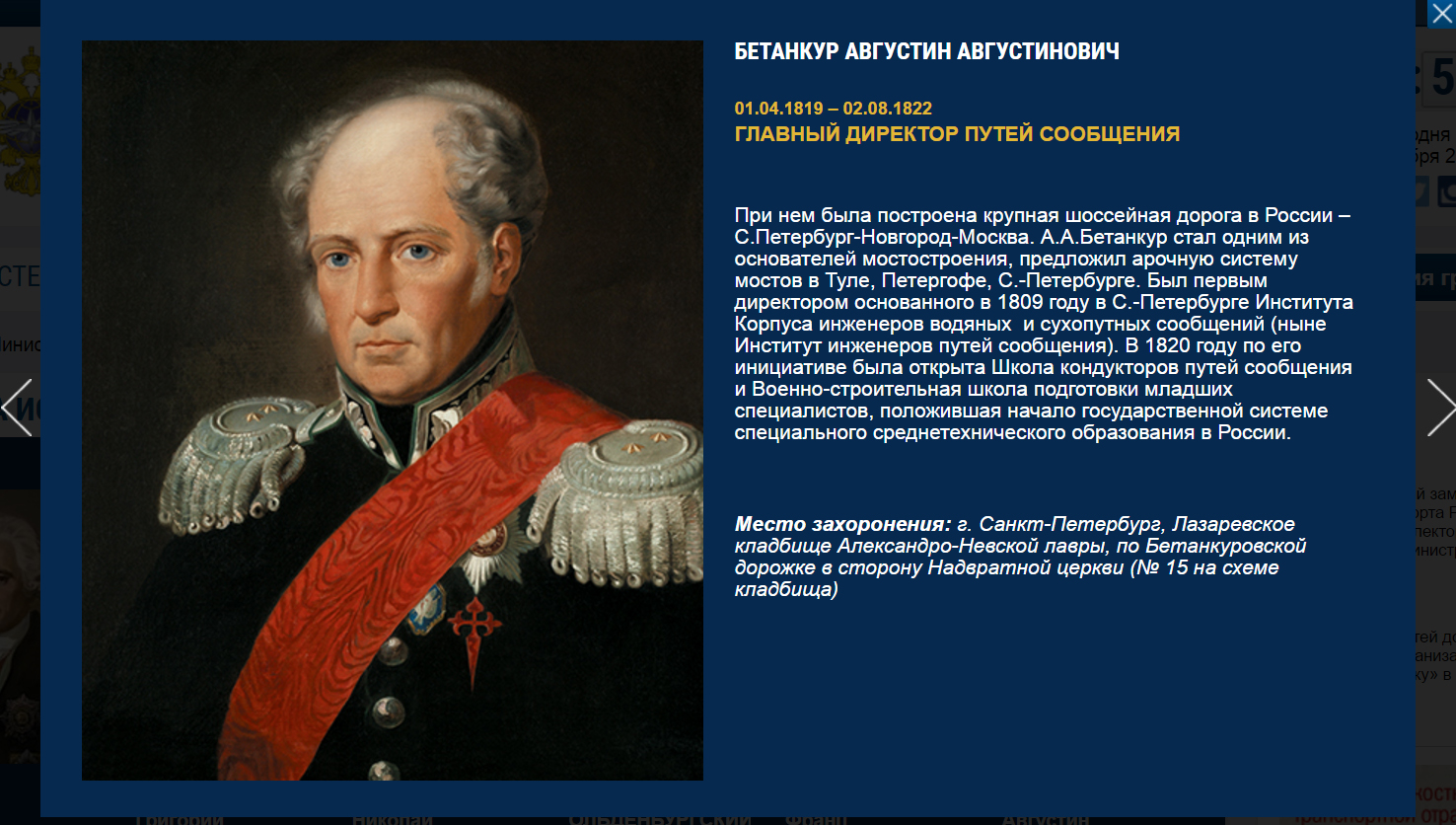 14
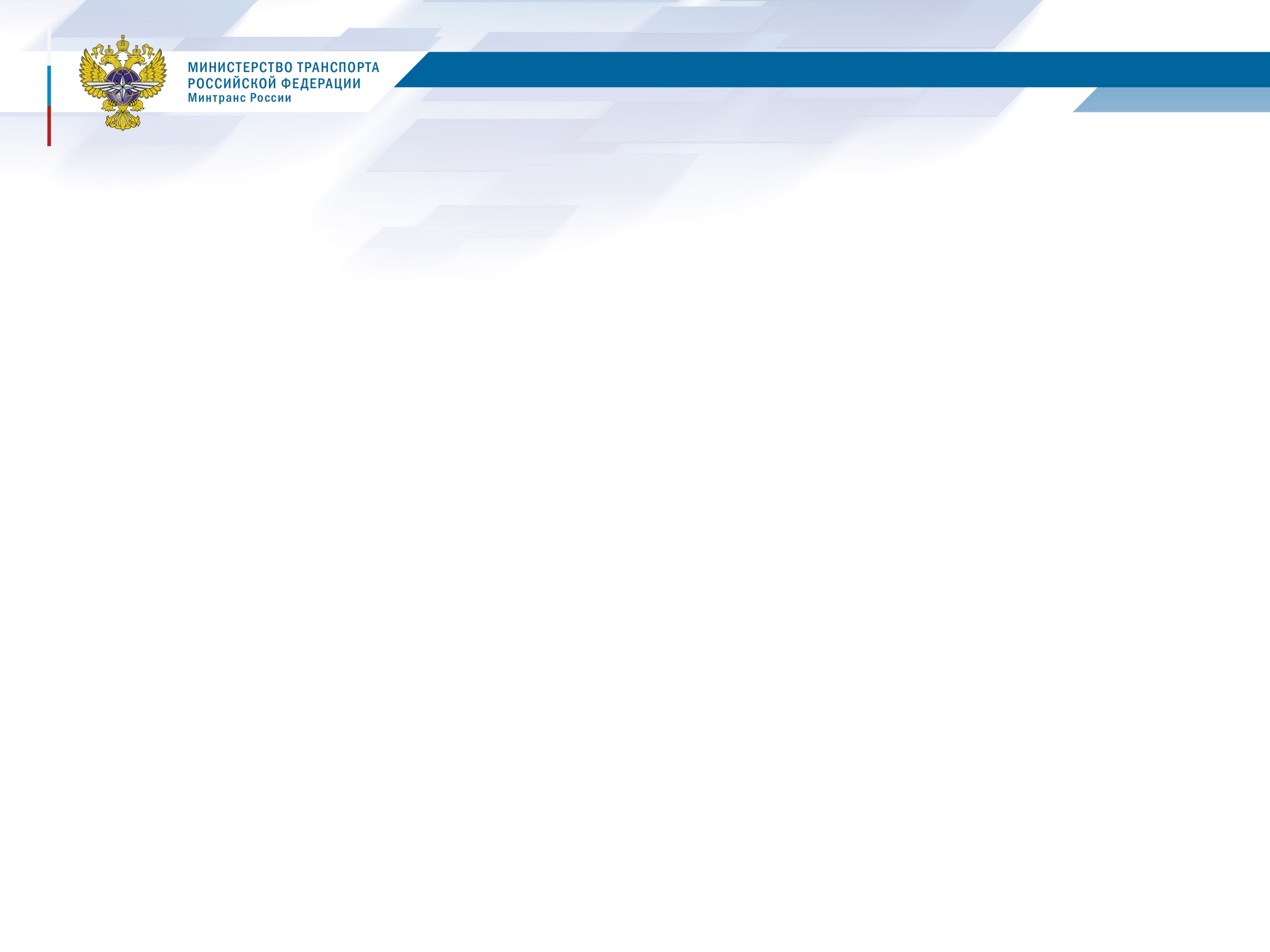 14. Версия для слабовидящих
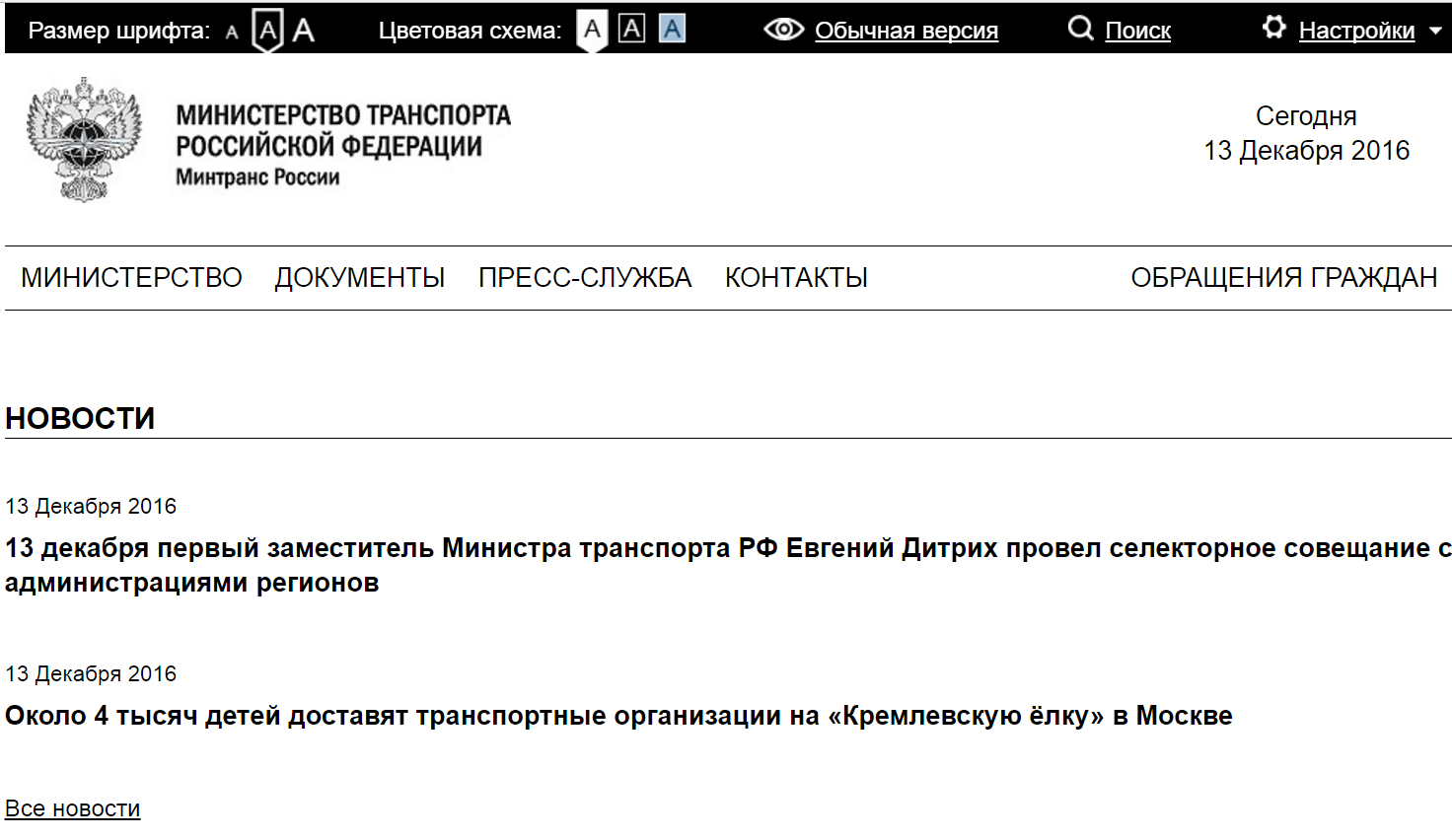 15
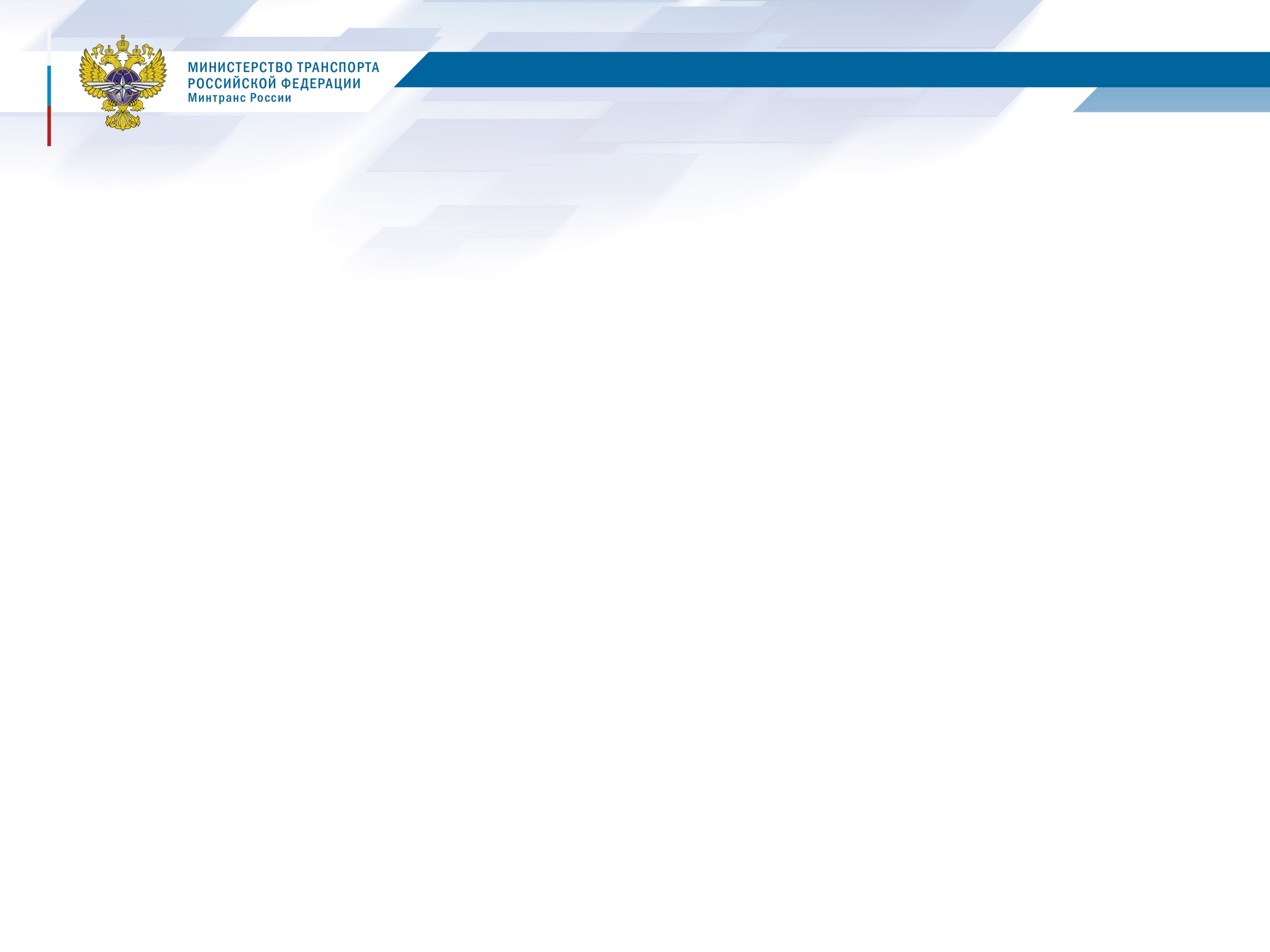 15. Англоязычная версия
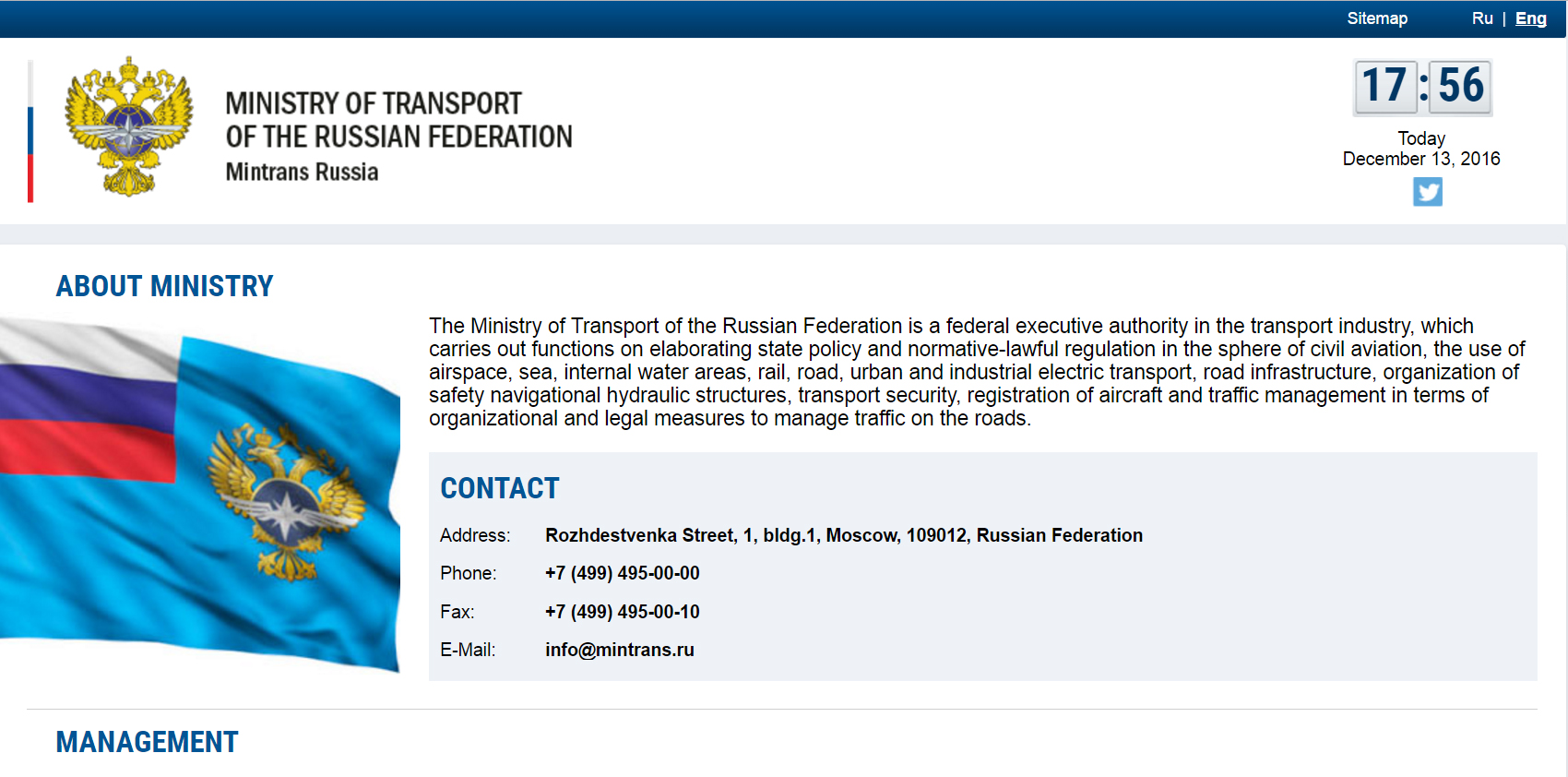 16
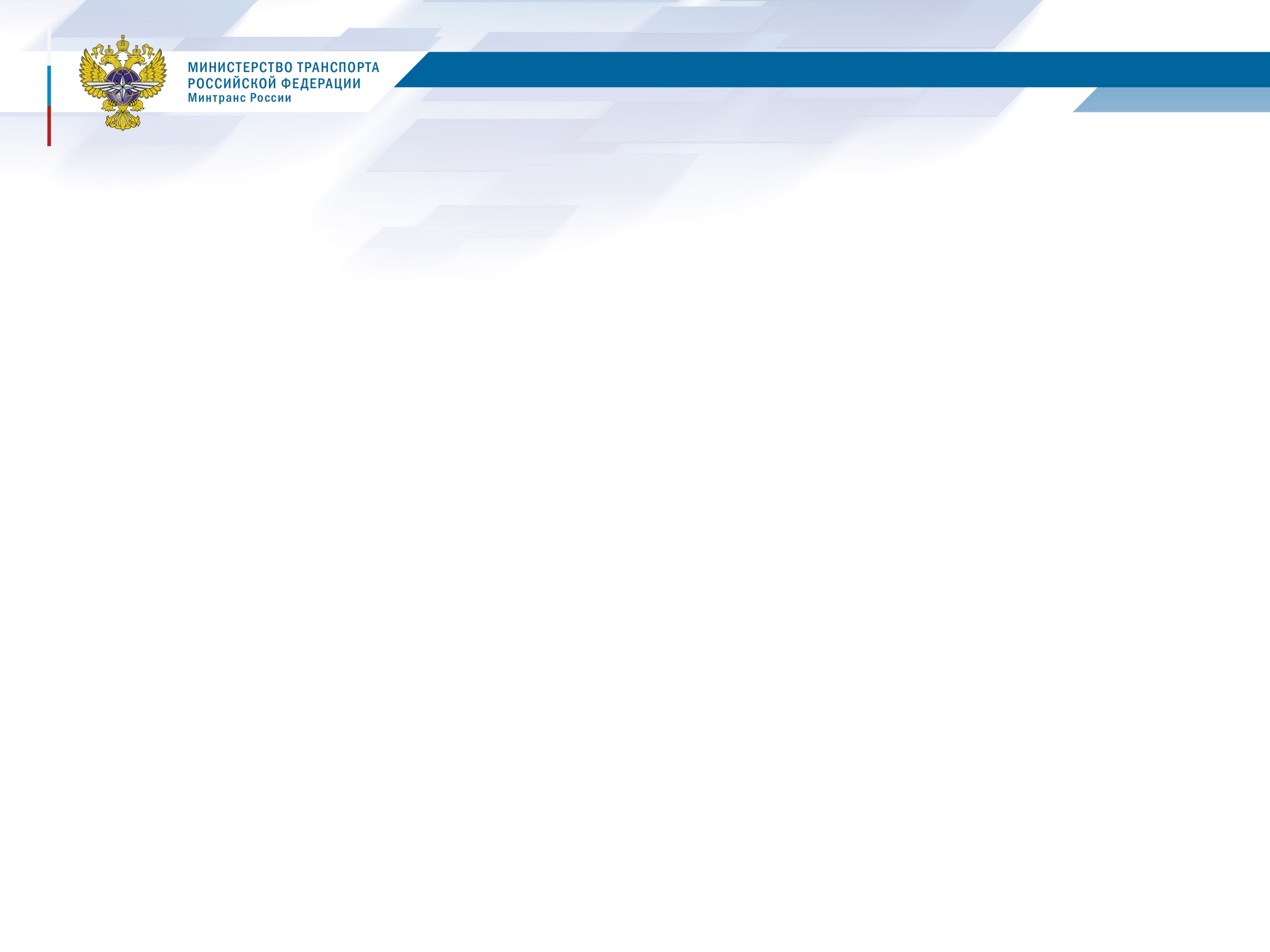 16. Контактная информация: HTML доступность, скачай в формате pdf
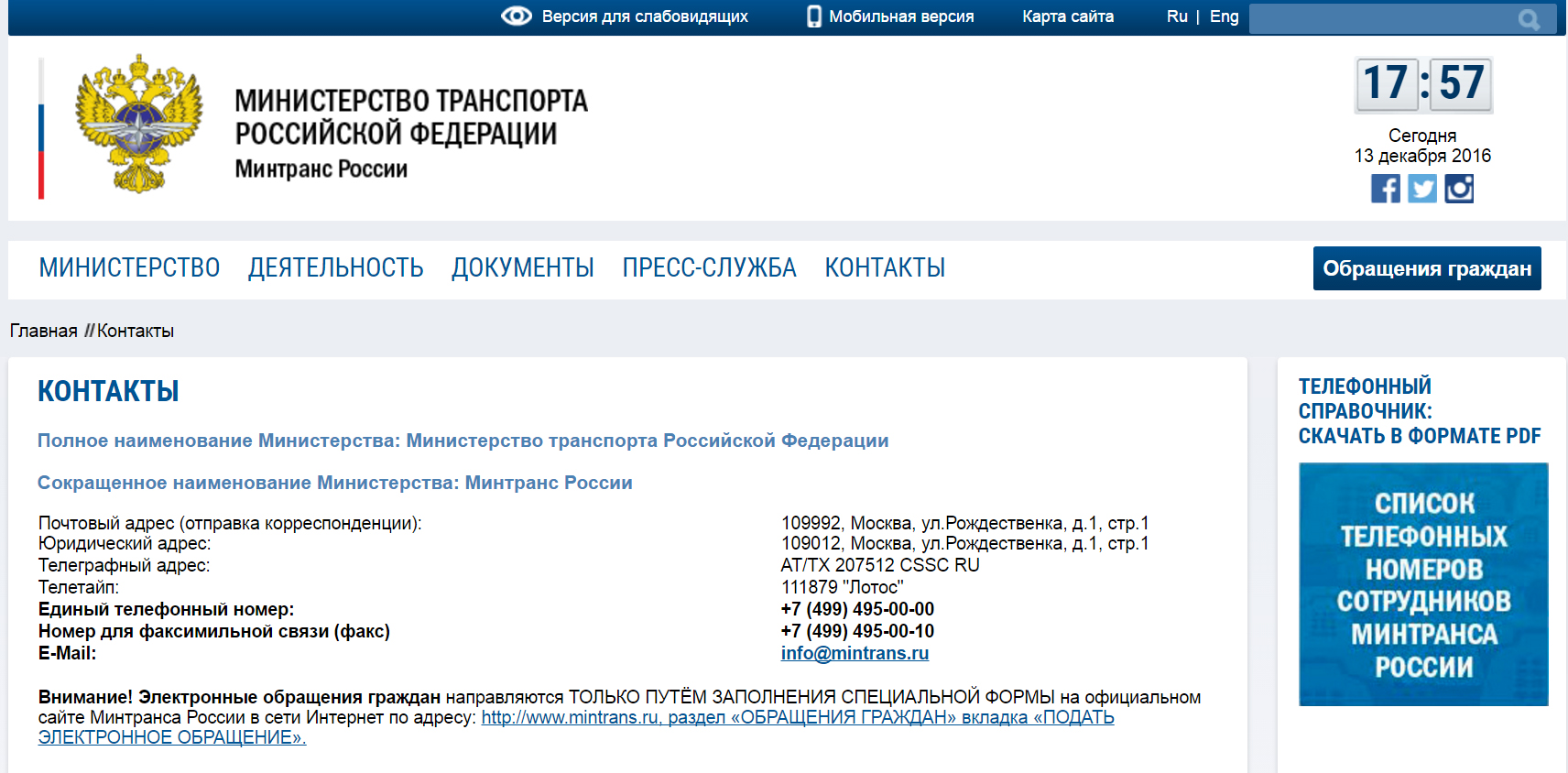 17